Открытый текст как политика общения
Как передать информацию о бюджете?


Цифровые инструменты, Информационные технологии и Установление контакта с гражданами
Загреб, Хорватия, 23 мая, 2018 г.


Тарик Грацида
Координатор по коммуникациями и технологиям GIFT
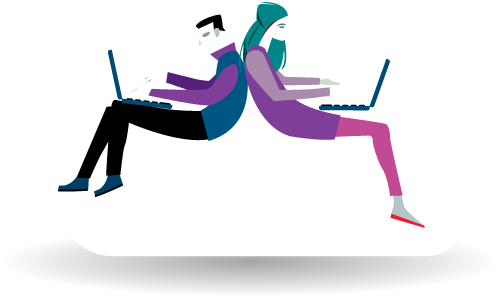 @fiscaltrans
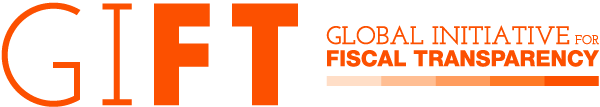 10,000,000,000
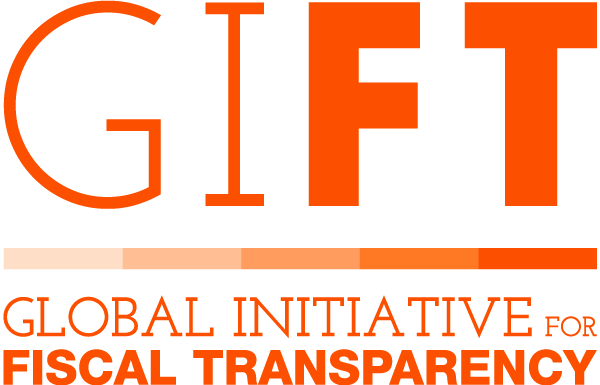 100,000,000,000
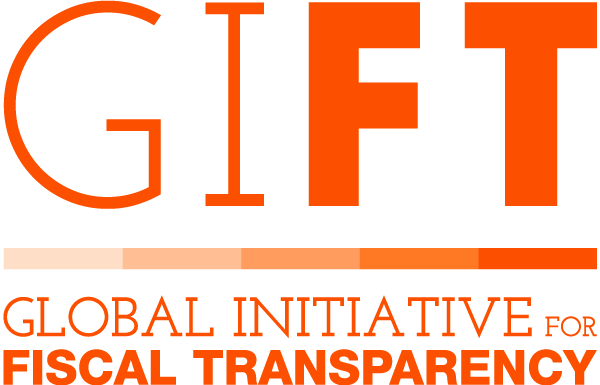 КАК
передать
информацию о бюджете?
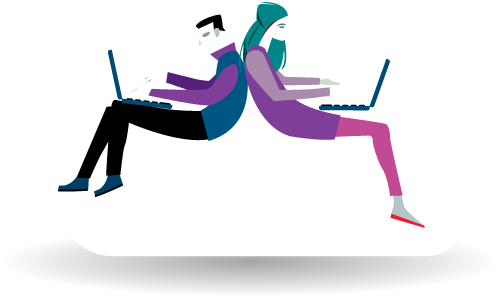 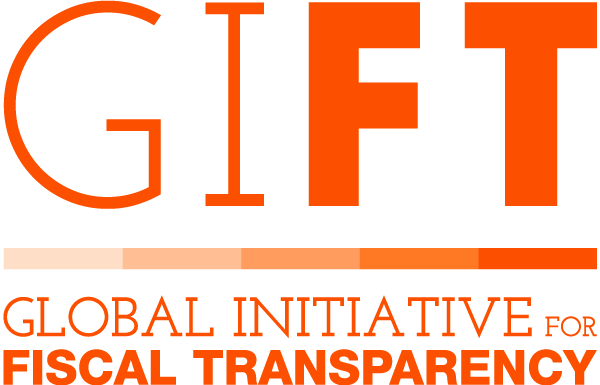 СОЗДАТЬ
ГРАФИЧЕСКУЮ
МОДЕЛЬ
НЕ ОЗНАЧАЕТ
ДОВЕСТИ ИНФОРМАЦИЮ ДО КРУГА ЗАИНТЕРЕСОВАННЫХ ЛИЦ
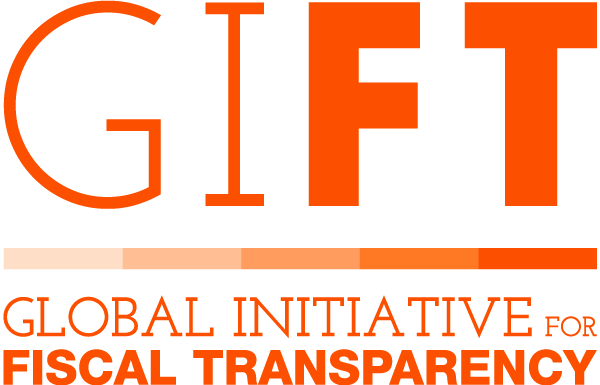 100,000,000,000
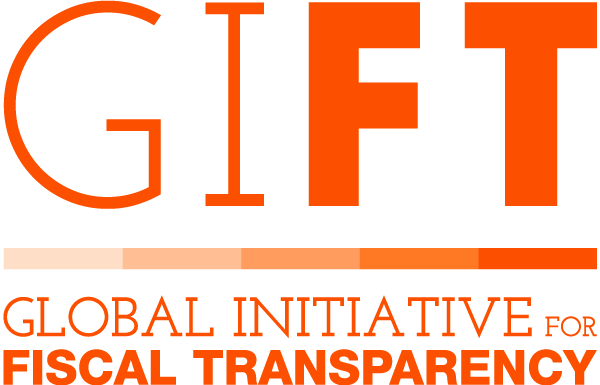 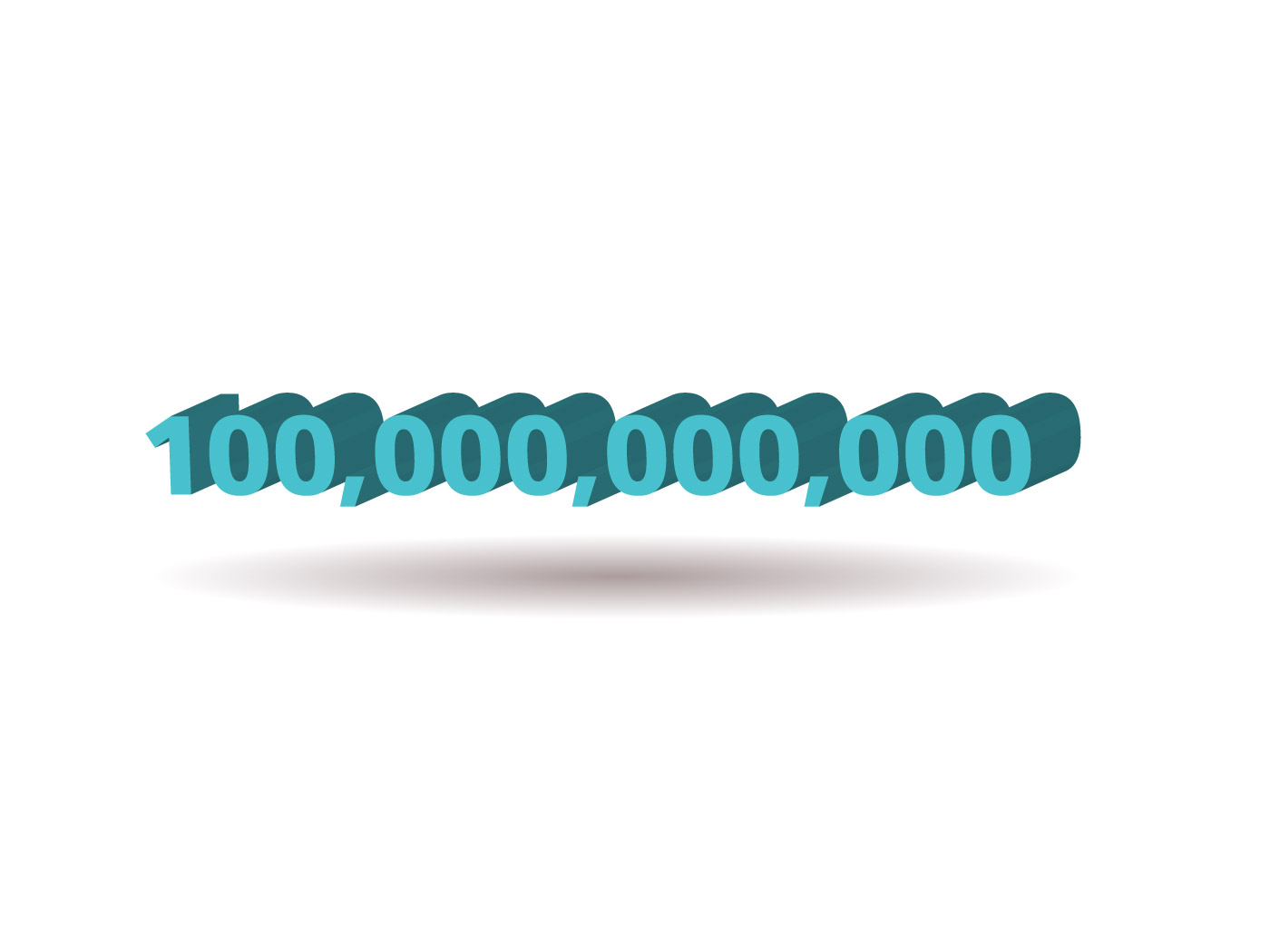 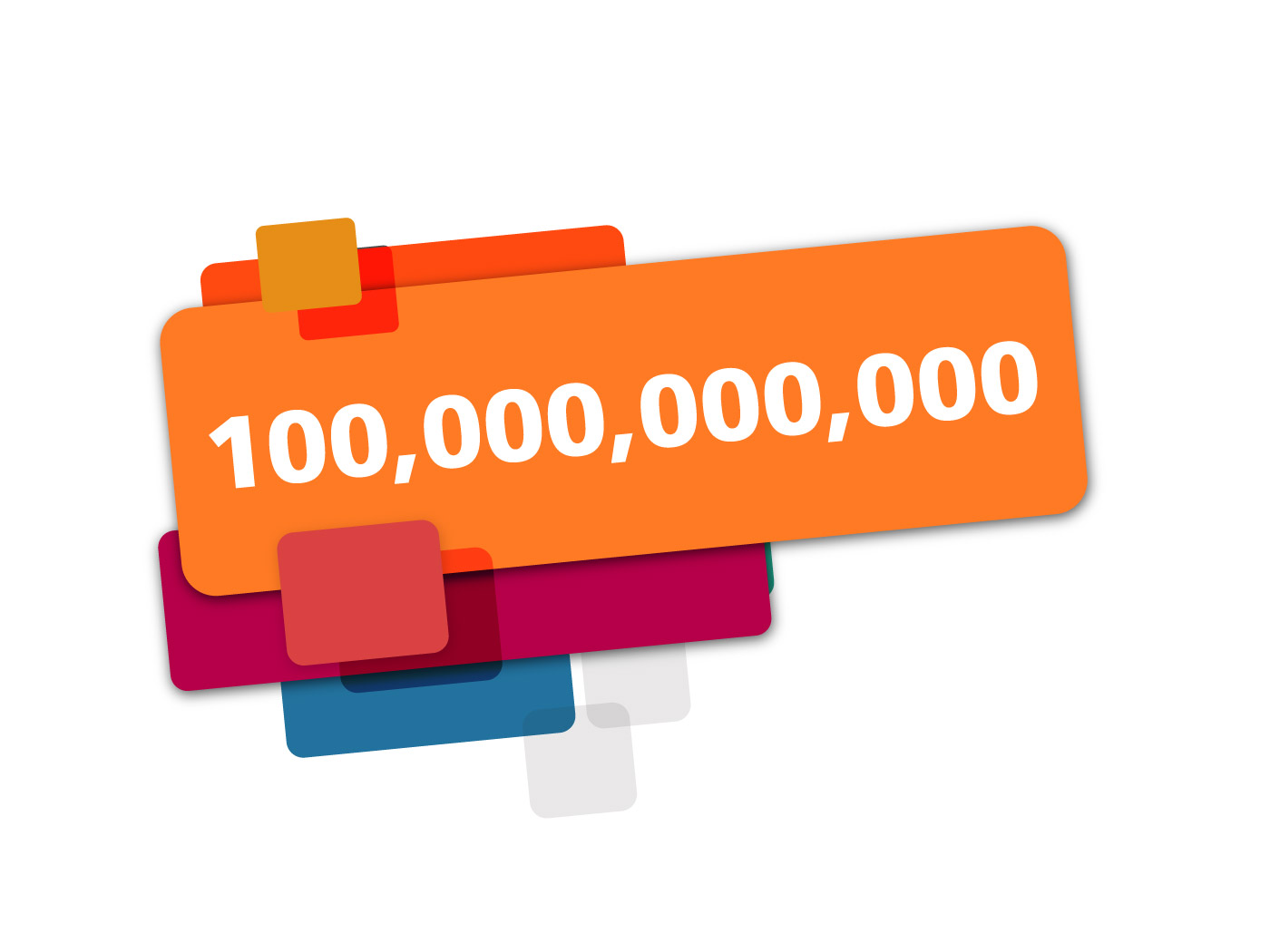 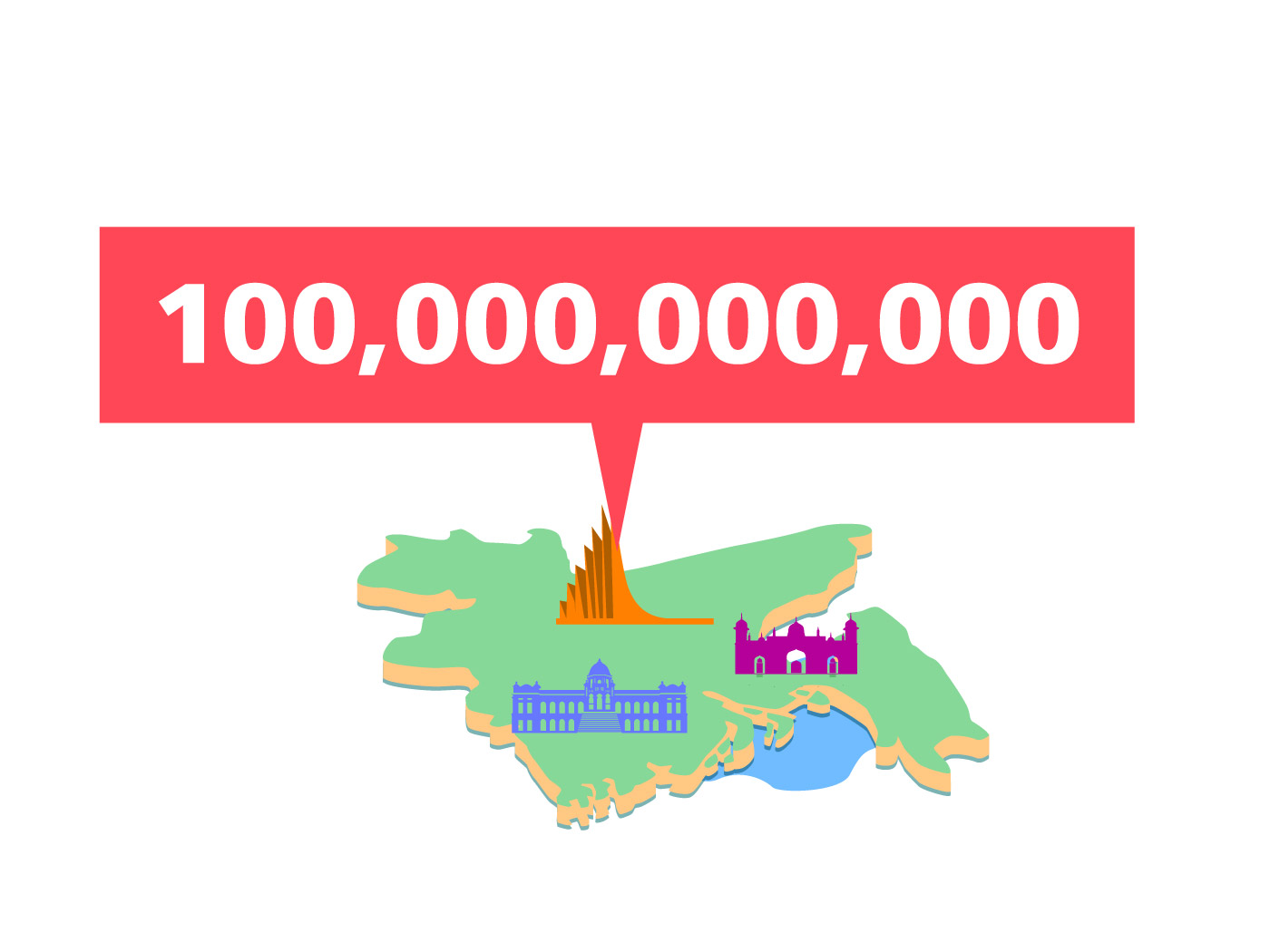 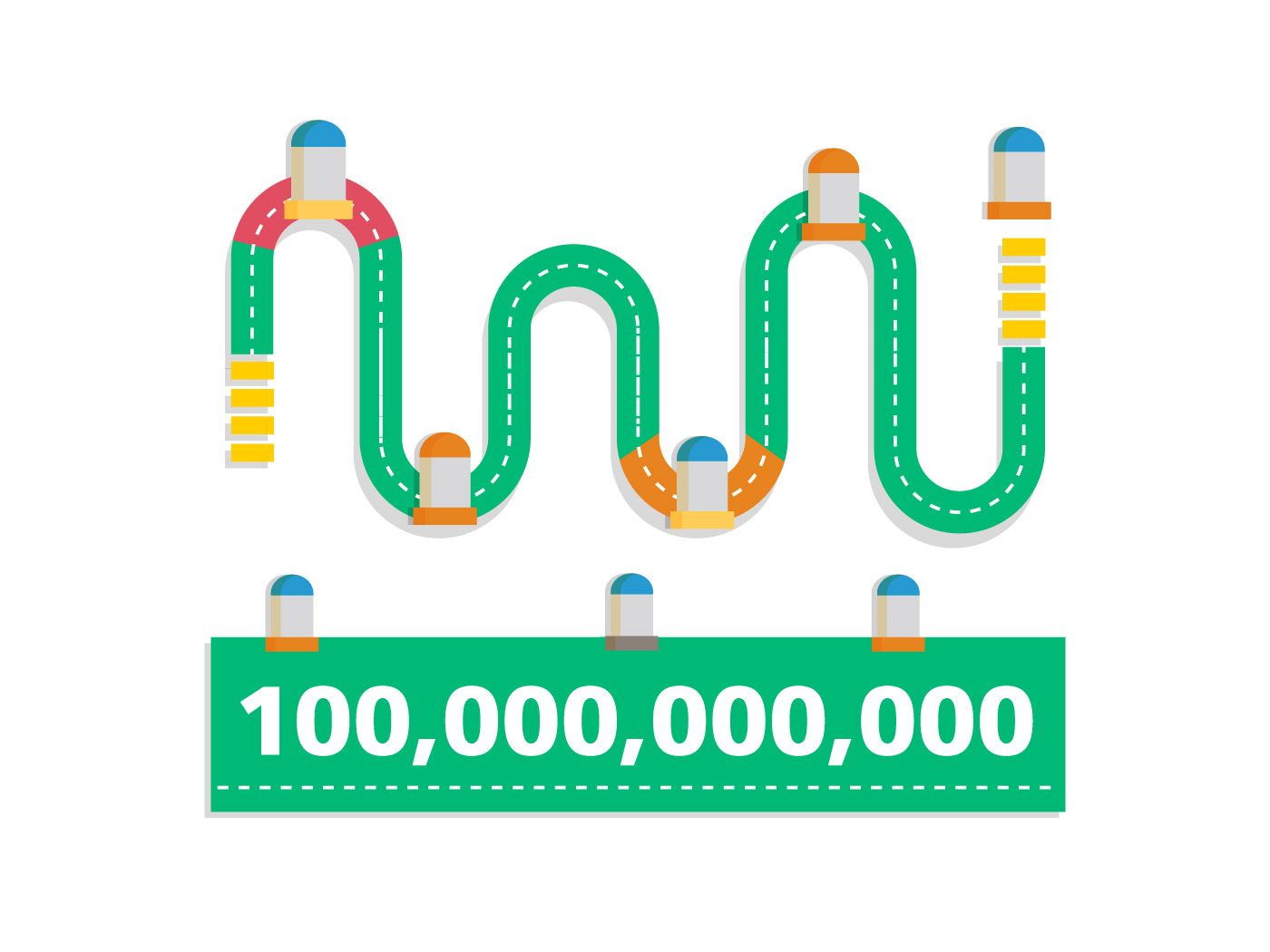 ВАЖНО НЕ ТОЛЬКО
СОЗДАВАТЬ ФОРМЫ,
ВАЖНО ТАКЖЕ
ПЕРЕДАТЬ ИНФОРМАЦИЮ

Фраскара
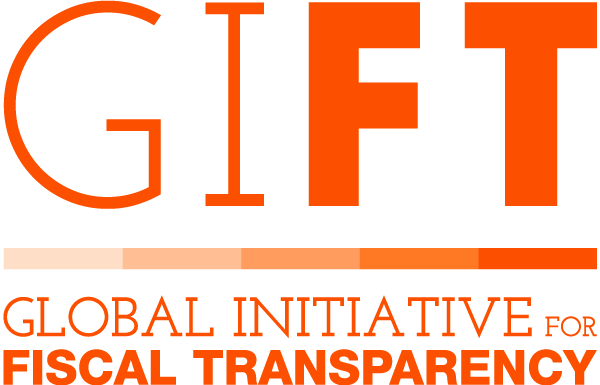 КАК
передать
информацию о бюджете?
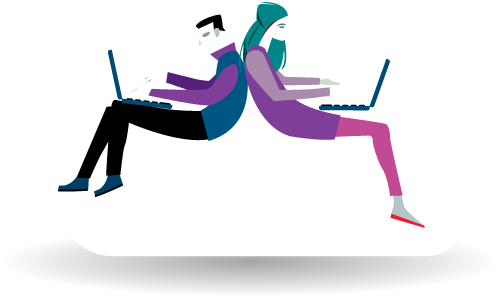 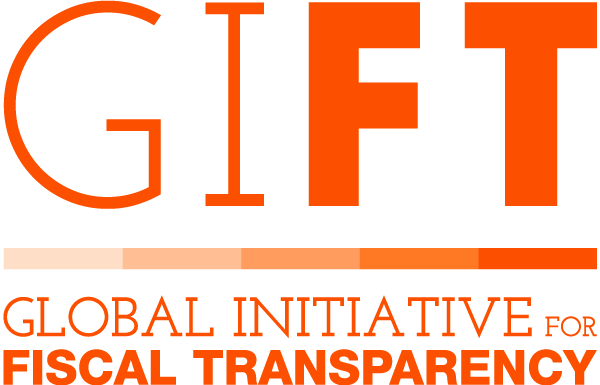 СЕГМЕНТАЦИЯ
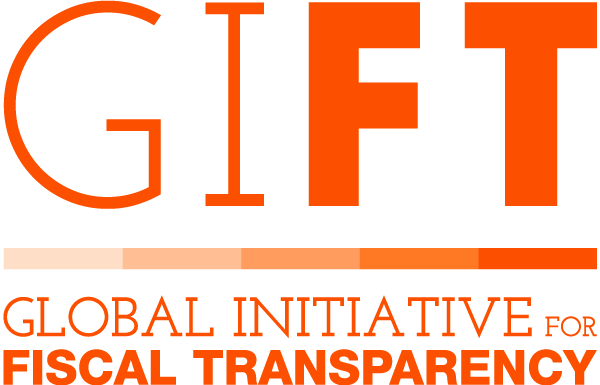 СЕГМЕНТАЦИЯ
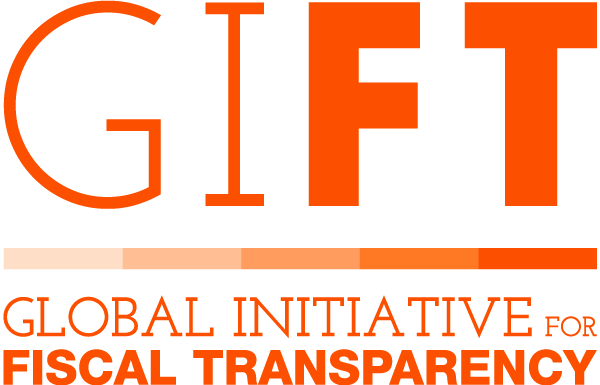 СЕГМЕНТАЦИЯ
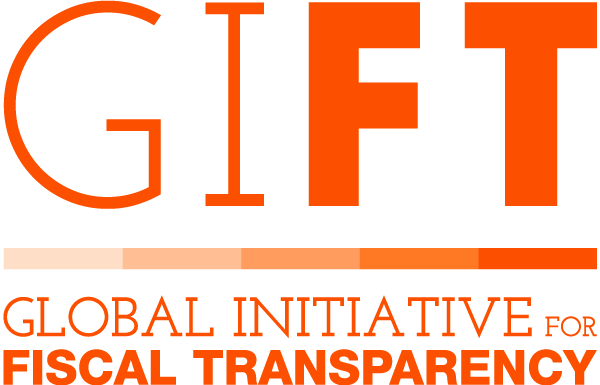 СЕГМЕНТАЦИЯ
ИНФОРМАЦИИ
ЧТОБЫ СДЕЛАТЬ ЕЕ ЛЕГКО УСВАИВАЕМОЙ
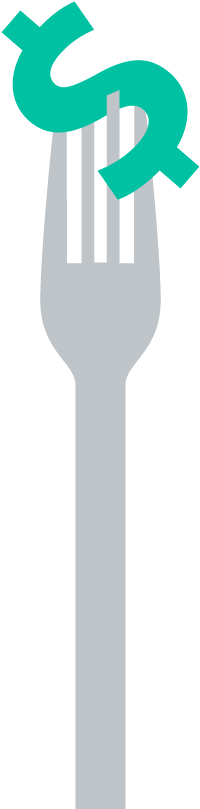 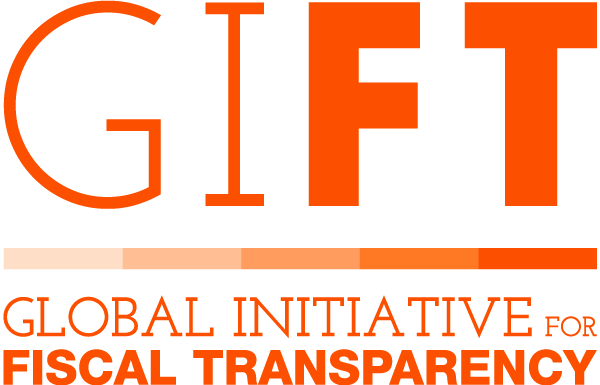 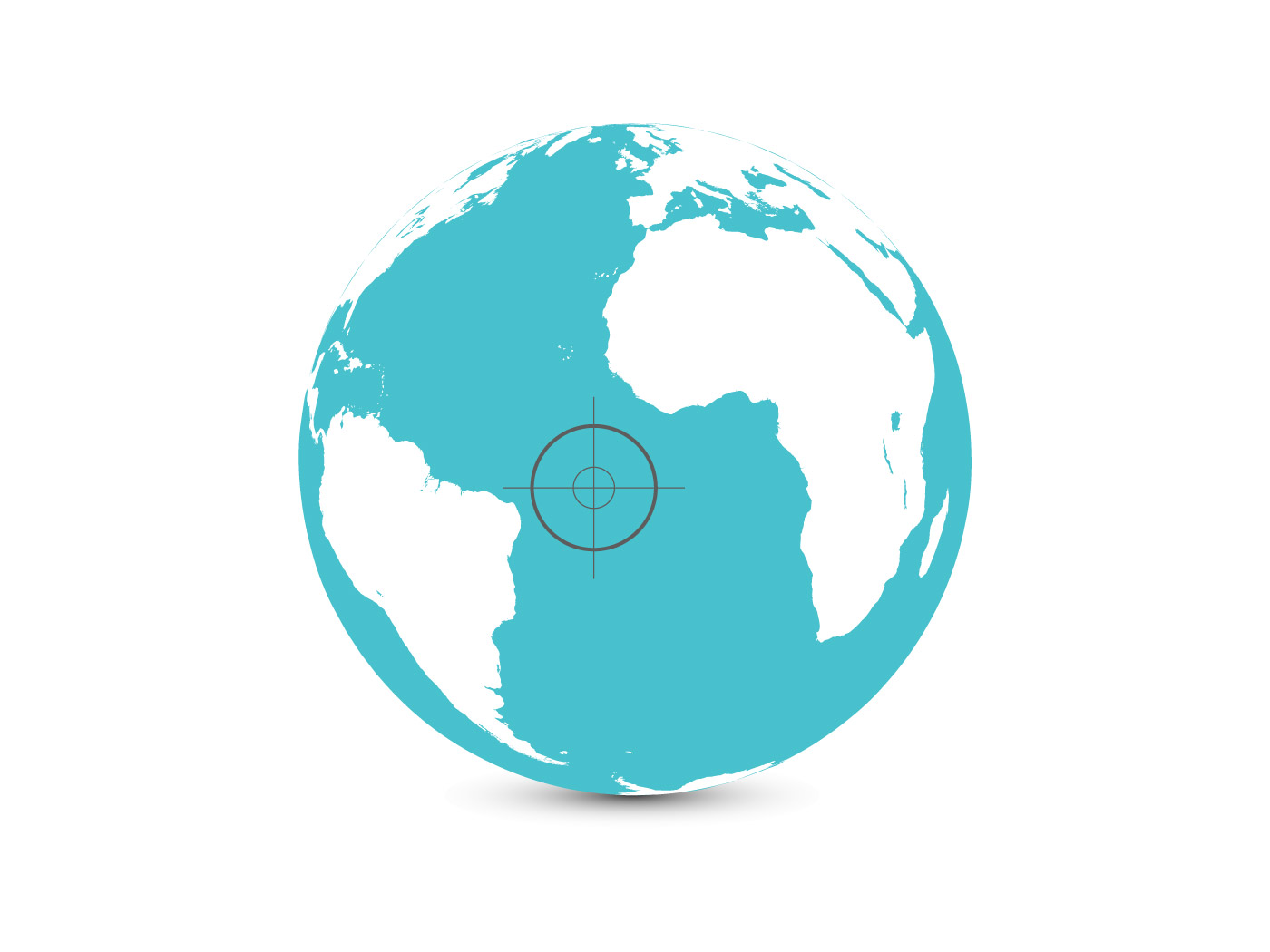 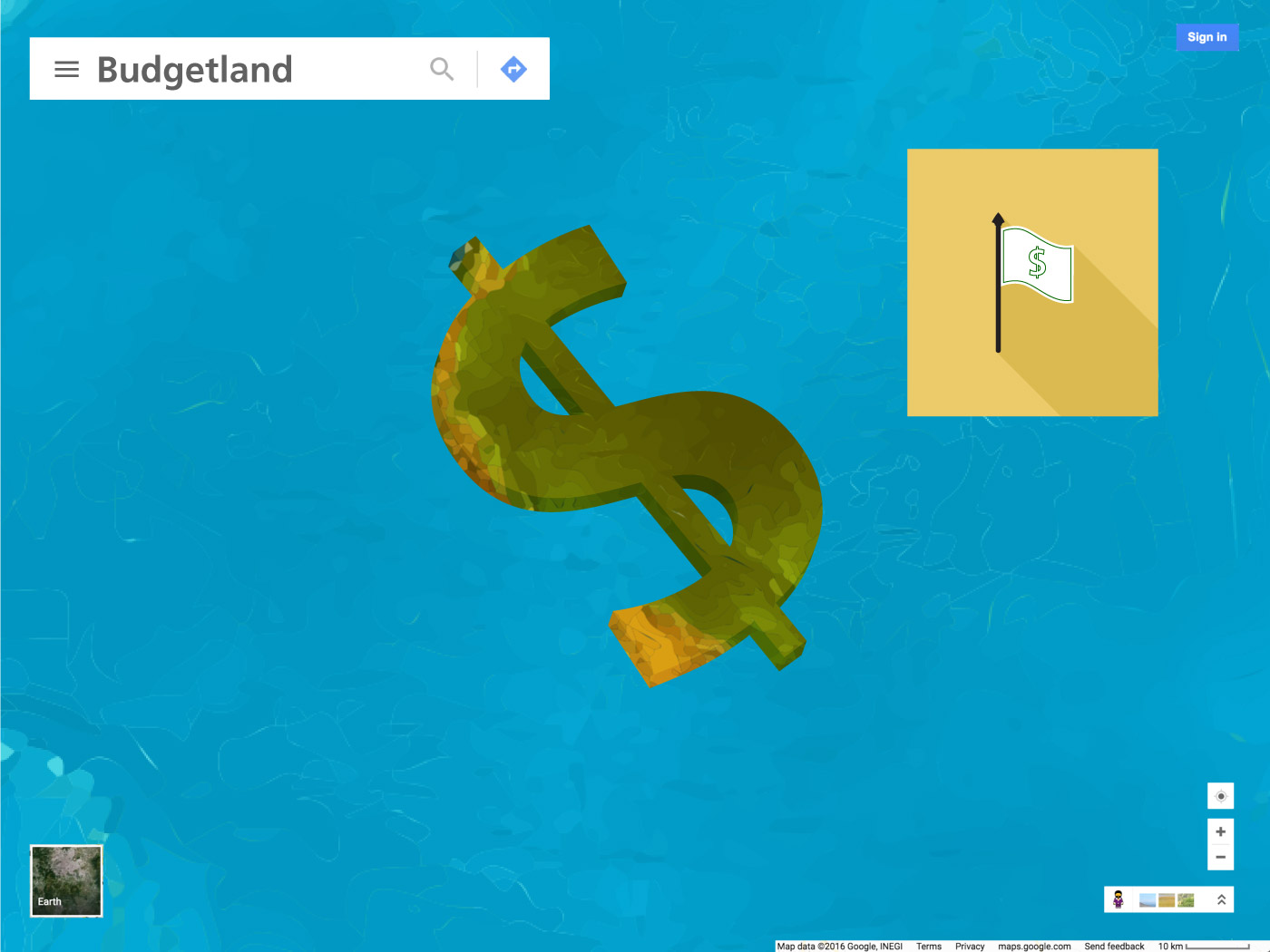 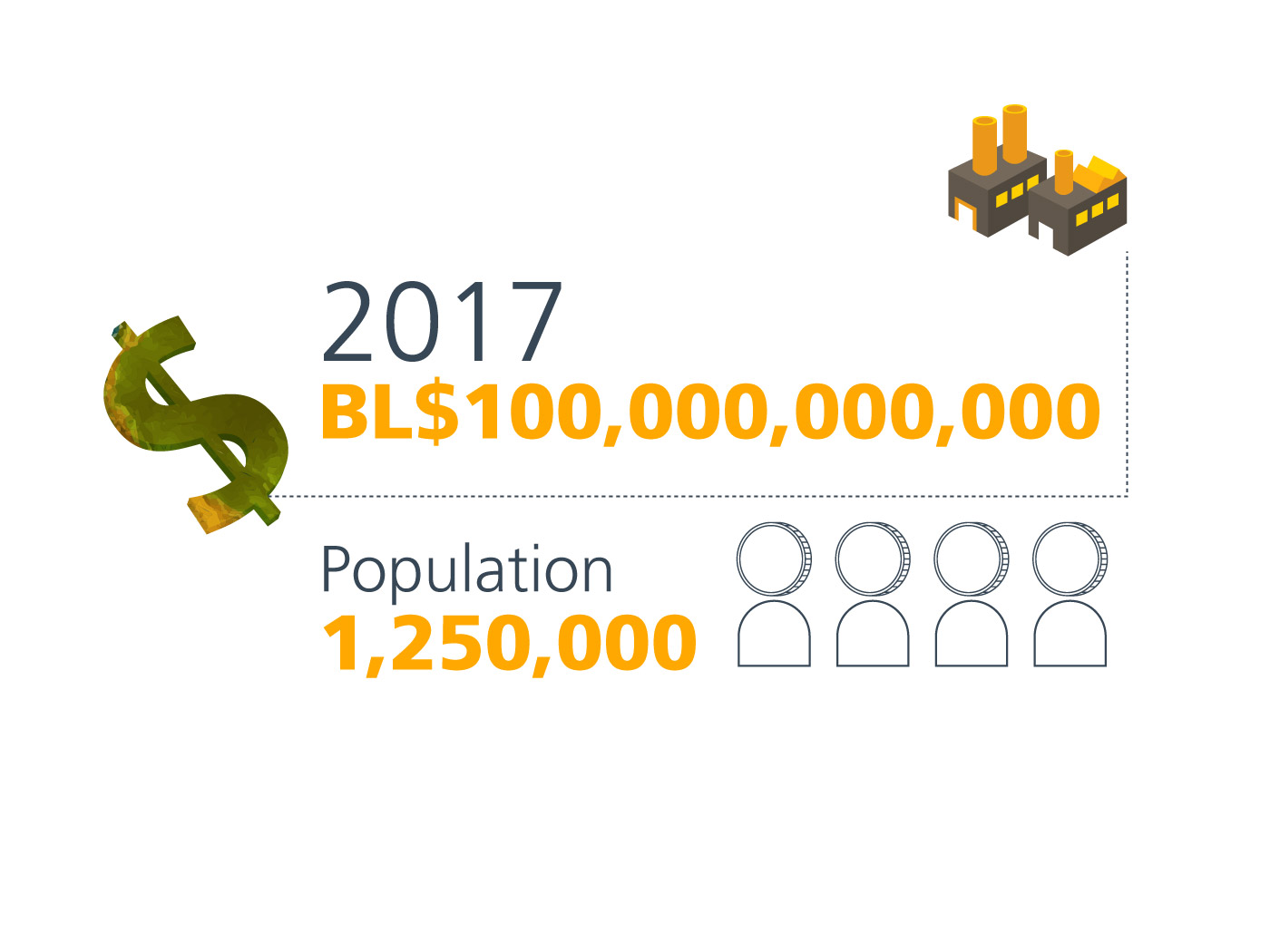 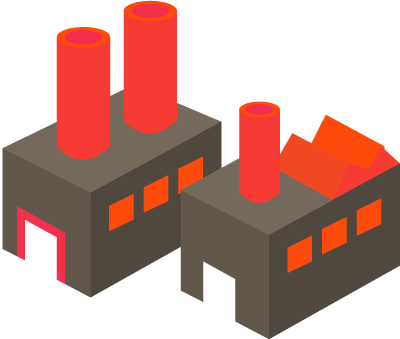 2018
100,000,000,000 млрд долларов США
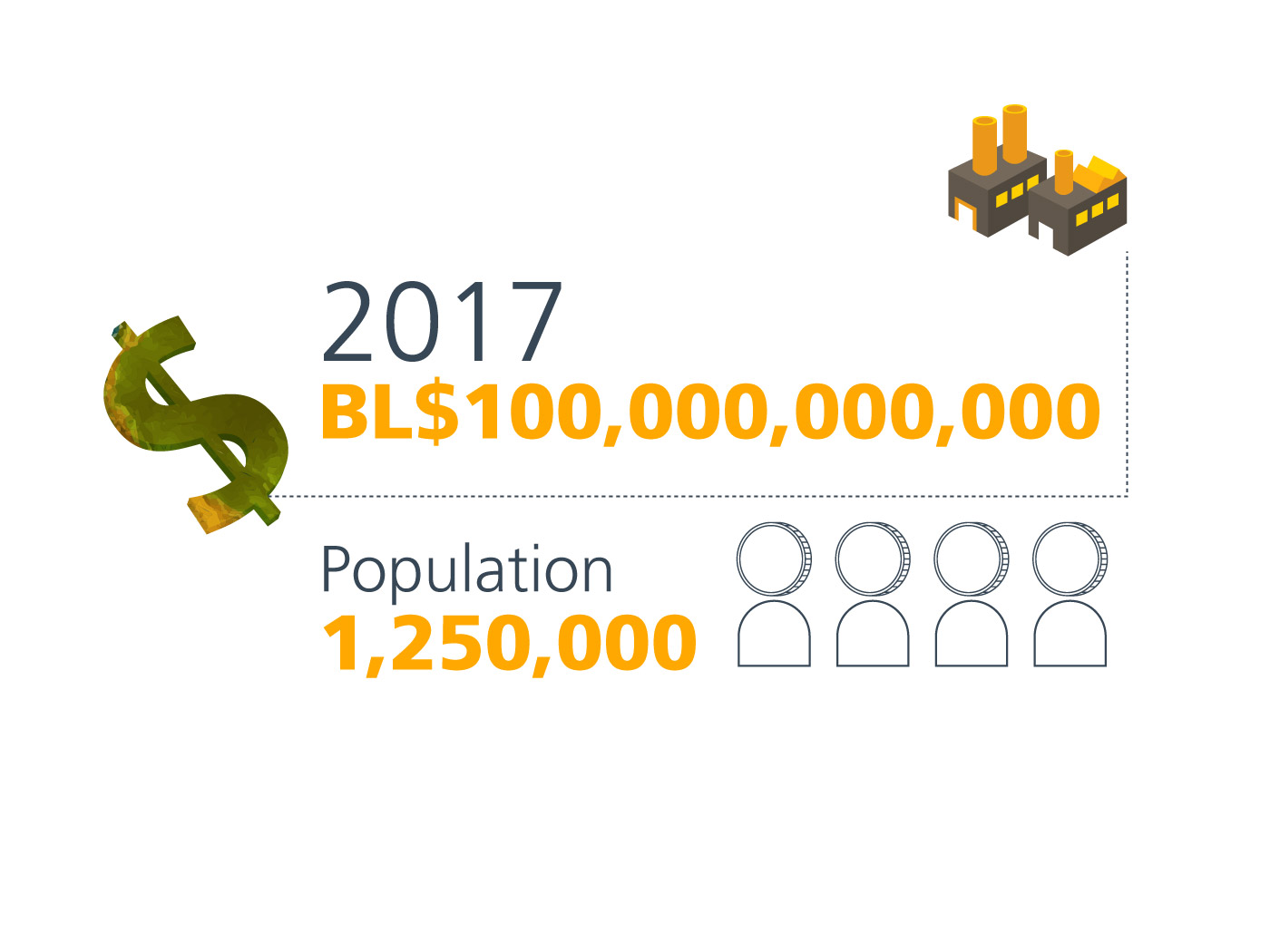 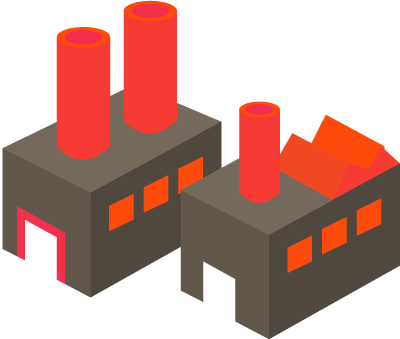 2018
100,000,000,000 млрд долларов США
Билл понял
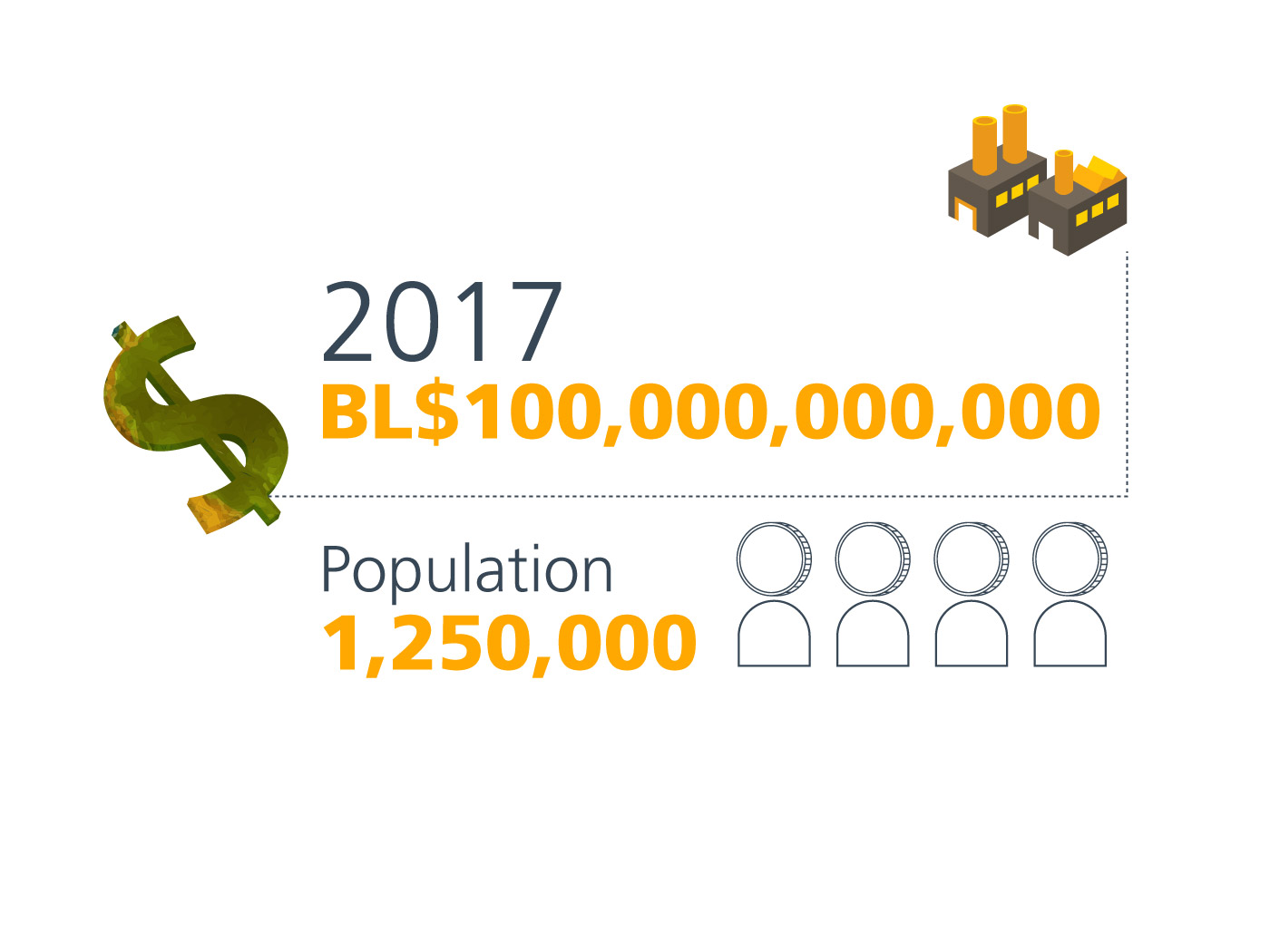 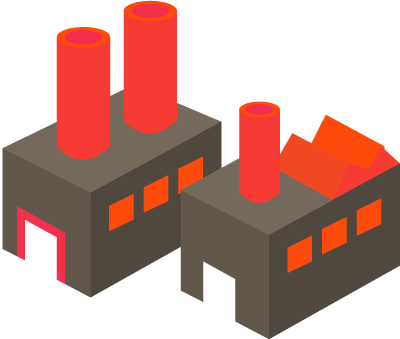 2018
100,000,000,000 млрд долларов США
Население
1,250,000
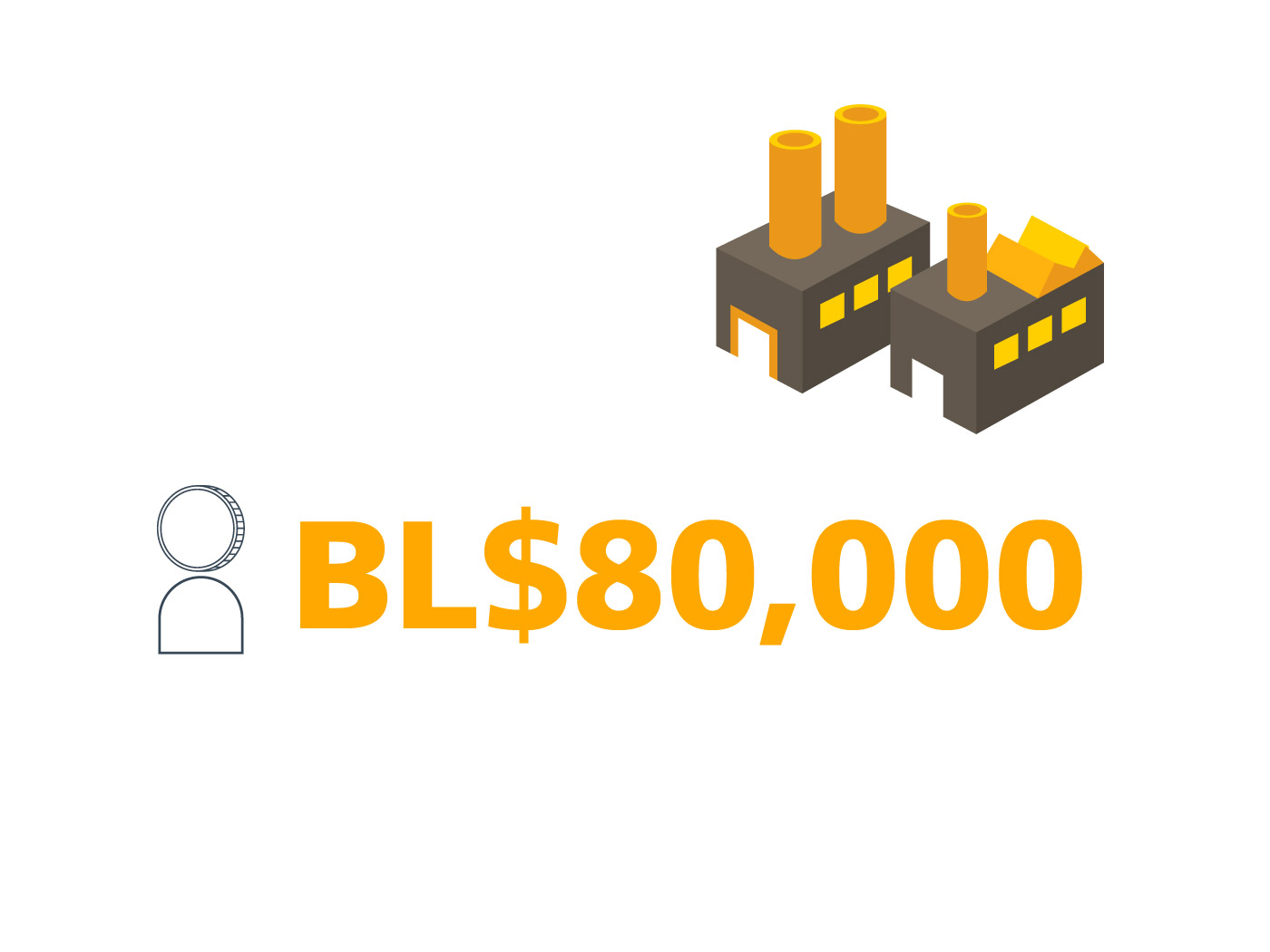 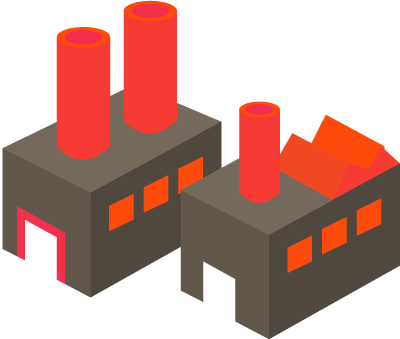 80,000 
Билл понял
ИНФОРМАЦИЯ
ДОЛЖНА БЫТЬ
СМОДЕЛИРОВАНА ТАКИМ ОБРАЗОМ,
ЧТОБЫ ЛЮДИ МОГЛИ
ПОНИМАТЬ ЕЕ
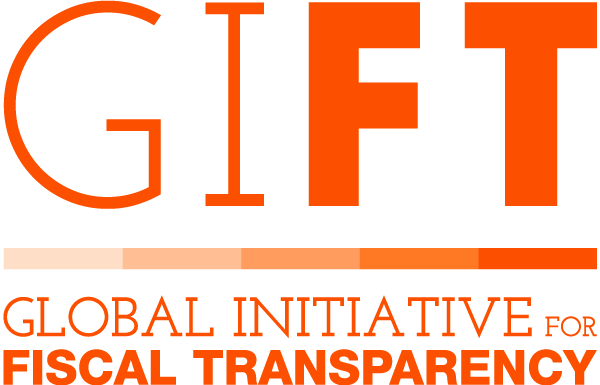 ИНФОРМАЦИЯ
ДОЛЖНА БЫТЬ
СМОДЕЛИРОВАНА ТАКИМ ОБРАЗОМ
ЧТОБЫ ЛЮДИ МОГЛИ
ПОНИМАТЬ ЕЕ
простота
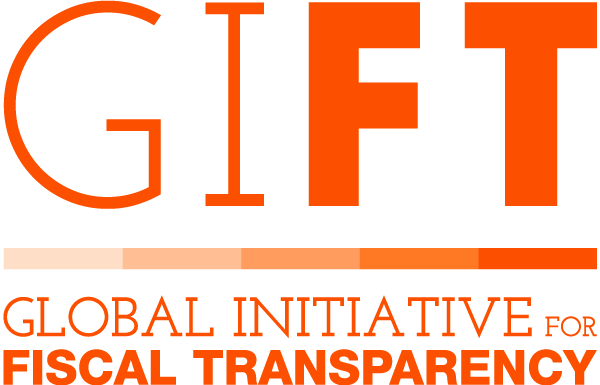 ИНФОРМАЦИЯ
ДОЛЖНА БЫТЬ
СМОДЕЛИРОВАНА ТАКИМ ОБРАЗОМ
ЧТОБЫ ЛЮДИ МОГЛИ
ПОНИМАТЬ ЕЕ
насыщенность текста?
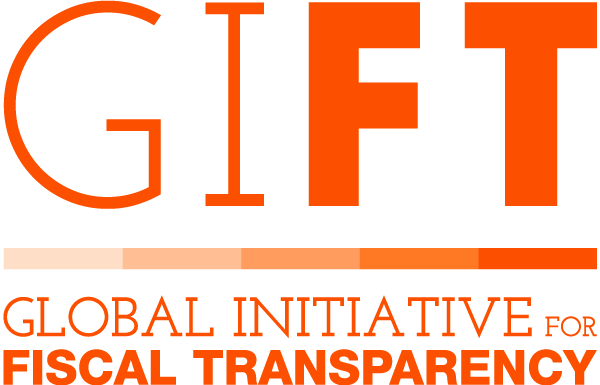 ИНФОРМАЦИЯ
ДОЛЖНА БЫТЬ
СМОДЕЛИРОВАНА ТАКИМ ОБРАЗОМ
ЧТОБЫ ЛЮДИ МОГЛИ
ПОНИМАТЬ ЕЕ
насыщенность текста
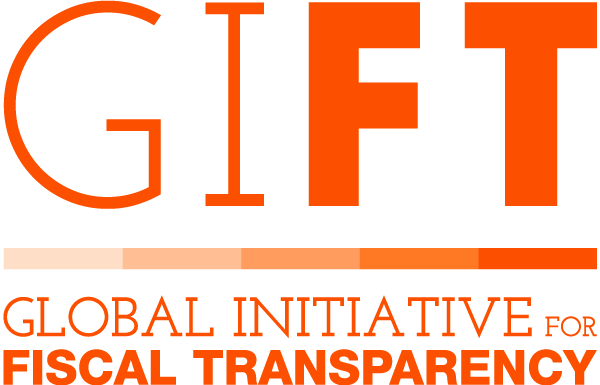 ИНФОРМАЦИЯ
ДОЛЖНА БЫТЬ
СМОДЕЛИРОВАНА ТАКИМ ОБРАЗОМ
ЧТОБЫ ЛЮДИ МОГЛИ
ПОНИМАТЬ ЕЕ
70%
30%
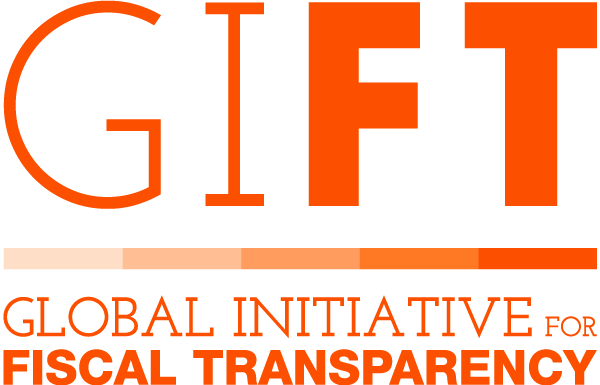 СТАЛКИВАЯСЬ С ТАКИМ ОБИЛИЕМ ГРАФИКИ НА УЛИЦАХ,
МЫ МОЖЕМ ВОСПРИНИМАТЬ ЛИШЬ САМУЮ МАЛОСТЬ.
СТАЛКИВАЯСЬ С ТАКИМ ОБИЛИЕМ ГРАФИКИ НА УЛИЦАХ,
МЫ МОЖЕМ ВОСПРИНИМАТЬ ЛИШЬ САМУЮ МАЛОСТЬ.

МЫ ДОЛЖНЫ РАЗДЕЛЯТЬ ИНФОРМАЦИЮ НА СОСТАВНЫЕ ЧАСТИ И МОДЕЛИРОВАТЬ ЕЕ
СТАЛКИВАЯСЬ С ТАКИМ ОБИЛИЕМ ГРАФИКИ НА УЛИЦАХ,
МЫ МОЖЕМ ВОСПРИНИМАТЬ ЛИШЬ САМУЮ МАЛОСТЬ.

МЫ ДОЛЖНЫ РАЗДЕЛЯТЬ ИНФОРМАЦИЮ НА СОСТАВНЫЕ ЧАСТИ И МОДЕЛИРОВАТЬ ЕЕ
•  ИНФОРМАЦИЯ БУДЕТ НЕВИДИМОЙ ДЛЯ ЗАИНТЕРЕСОВАННОГО КРУГА ЛИЦ, ЕСЛИ ГРАФИКА НЕ СВЯЗАНА С ТЕМОЙ
СТАЛКИВАЯСЬ С ТАКИМ ОБИЛИЕМ ГРАФИКИ НА УЛИЦАХ,
МЫ МОЖЕМ ВОСПРИНИМАТЬ ЛИШЬ САМУЮ МАЛОСТЬ.

МЫ ДОЛЖНЫ РАЗДЕЛЯТЬ ИНФОРМАЦИЮ НА СОСТАВНЫЕ ЧАСТИ И МОДЕЛИРОВАТЬ ЕЕ
•  ИНФОРМАЦИЯ БУДЕТ НЕВИДИМОЙ ДЛЯ ЗАИНТЕРЕСОВАННОГО КРУГА ЛИЦ, ЕСЛИ ГРАФИКА НЕ СВЯЗАНА С ТЕМОЙ
•  НЕЗАИНТЕРЕСОВАННЫЙ КРУГ ЛИЦ, ОБРАТИВШИЙ ВНИМАНИЕ НА ГРАФИКУ, УТРАТИТ ИНТЕРЕС К ИНФОРМАЦИИ, ЕСЛИ ОНА НЕ РАЗДЕЛЕНА НА ЧАСТИ.
ИНФОРМАЦИЯ
ДОЛЖНА БЫТЬ
СМОДЕЛИРОВАНА ТАКИМ ОБРАЗОМ
ЧТОБЫ ЛЮДИ МОГЛИ
ПОНИМАТЬ ЕЕ
простота визуального восприятия
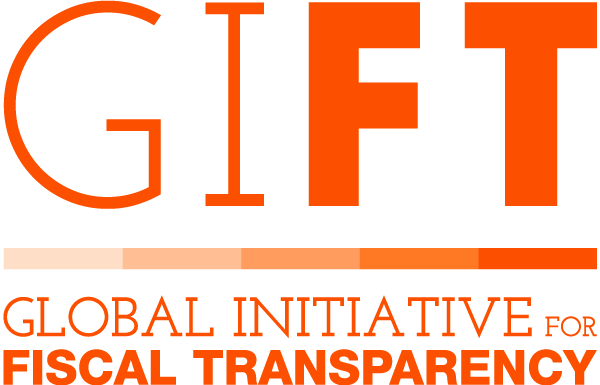 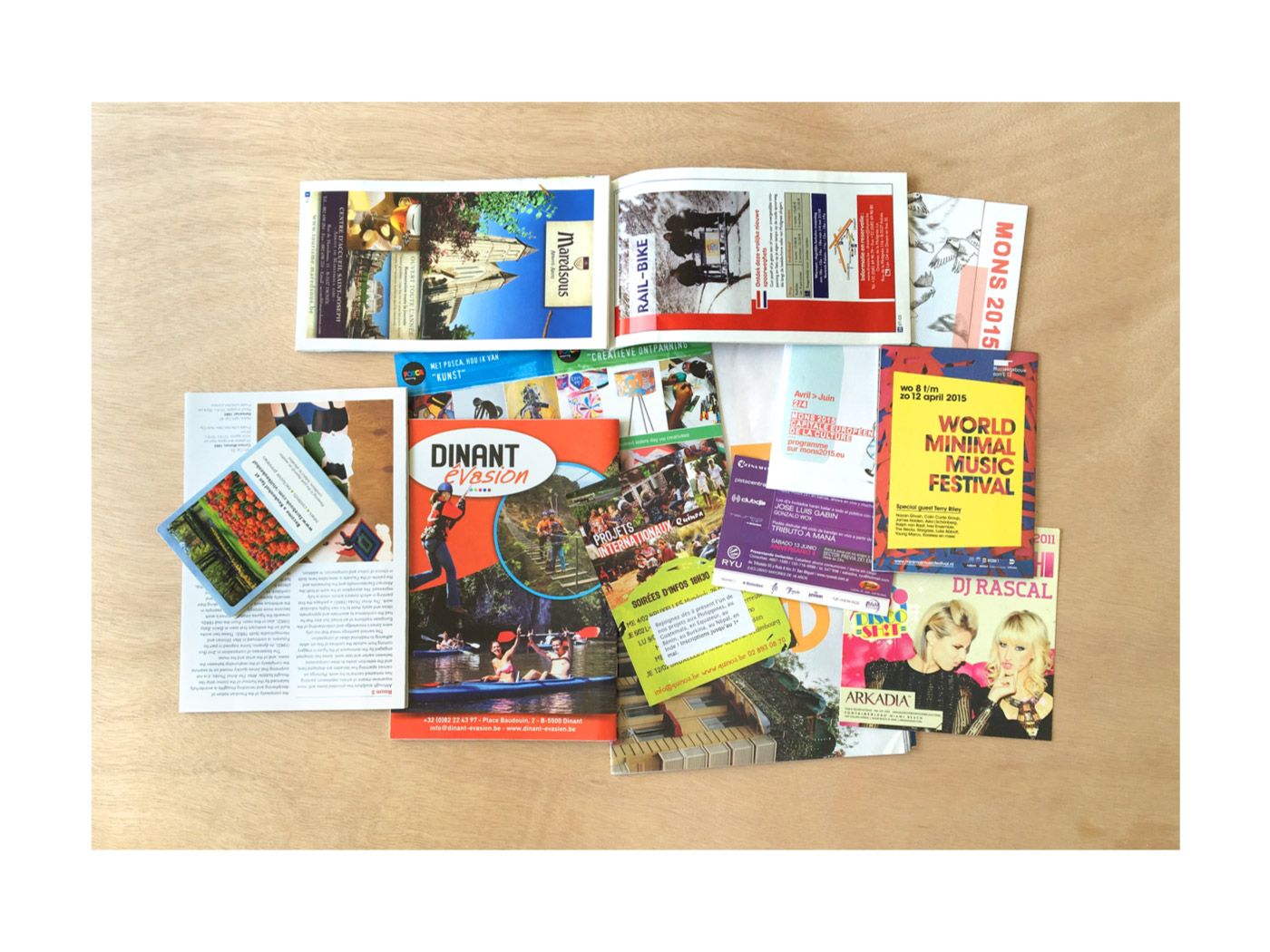 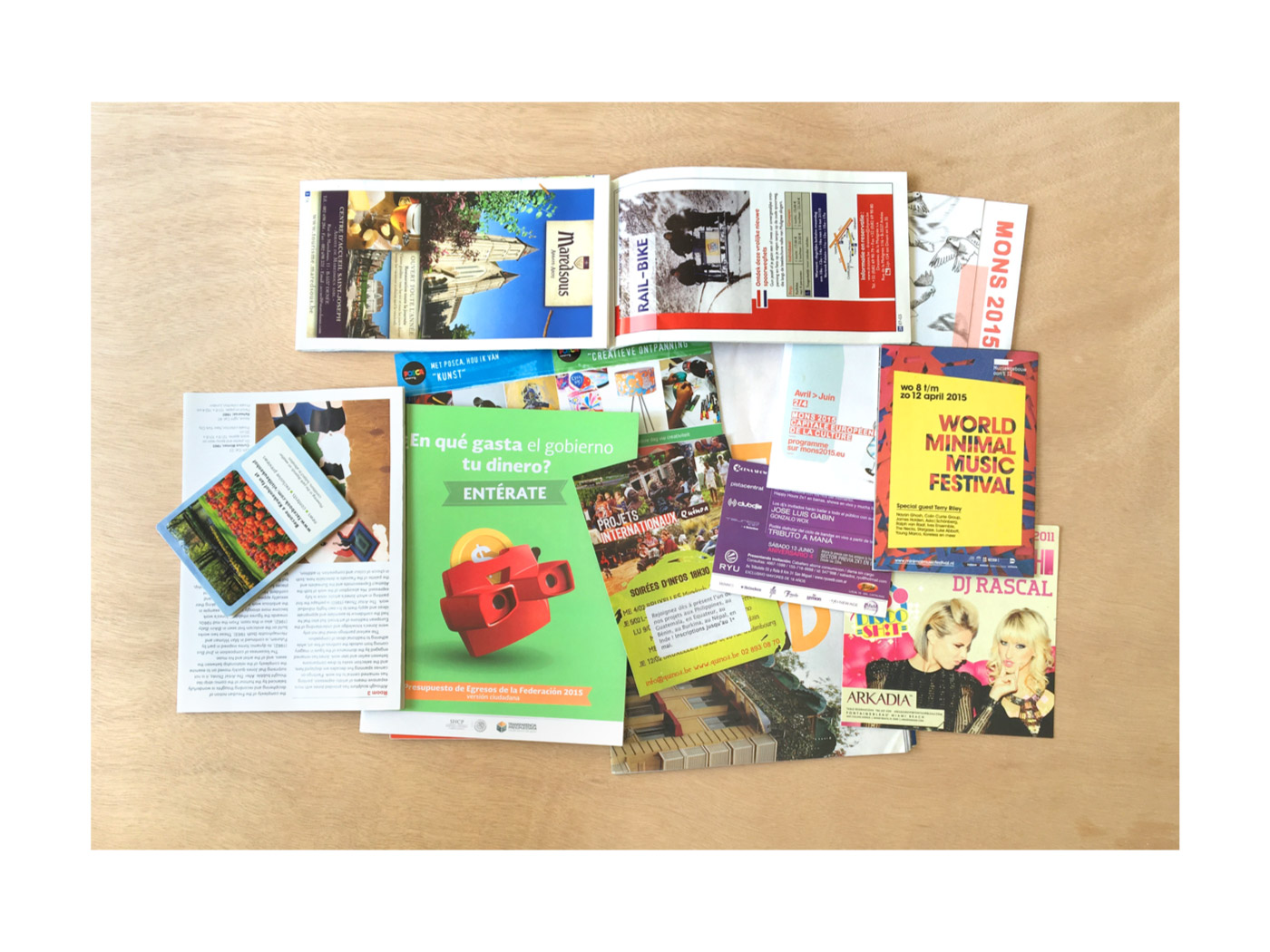 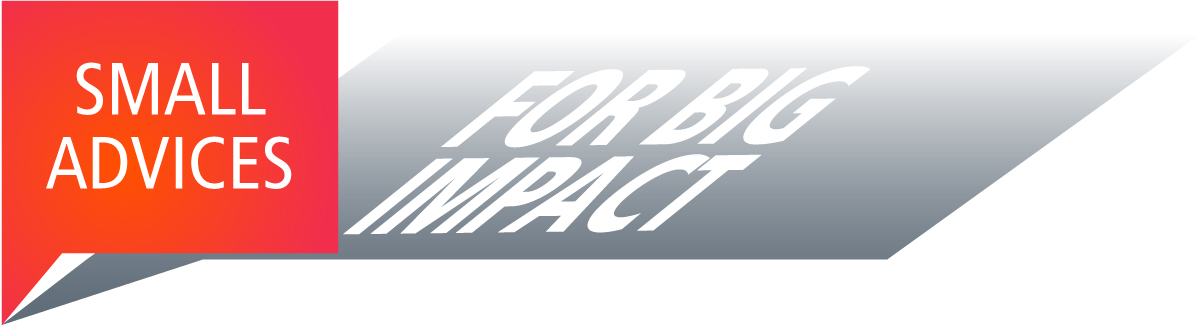 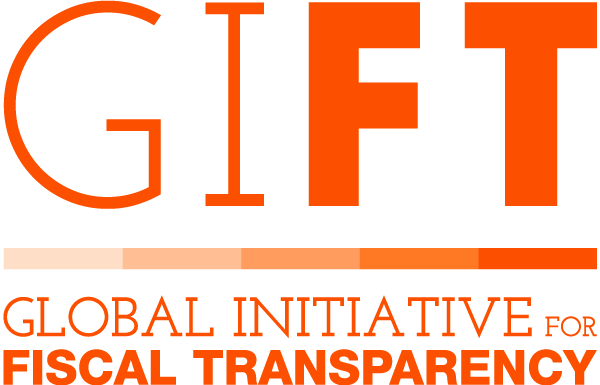 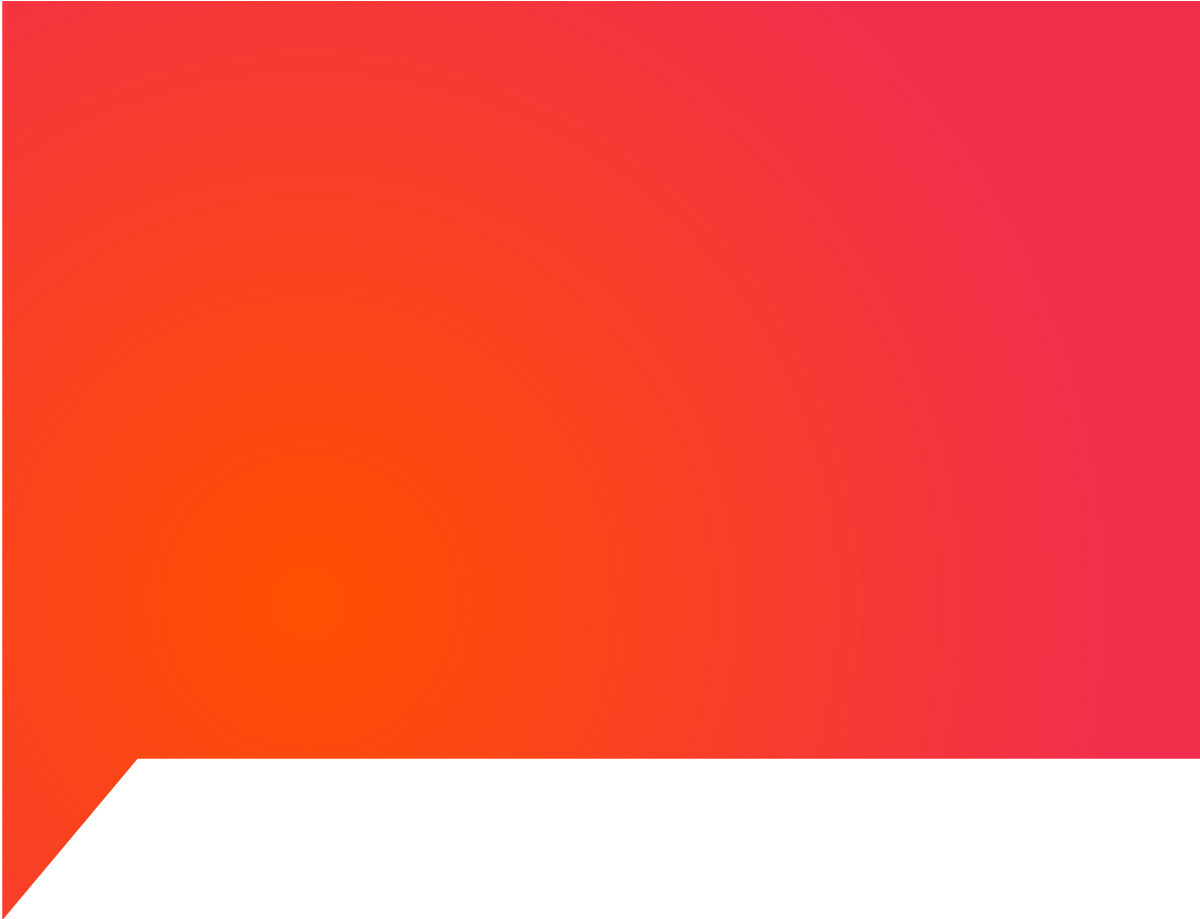 НЕ НАДО
ИМИТИРОВАТЬ
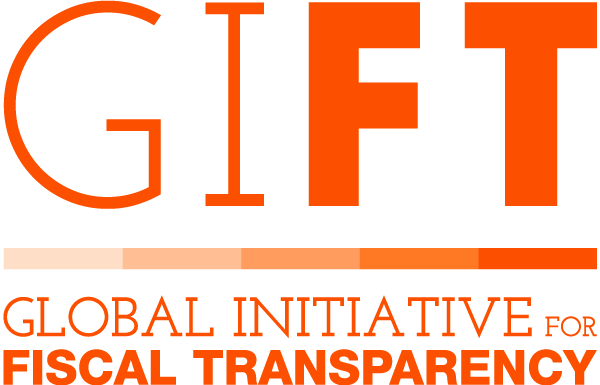 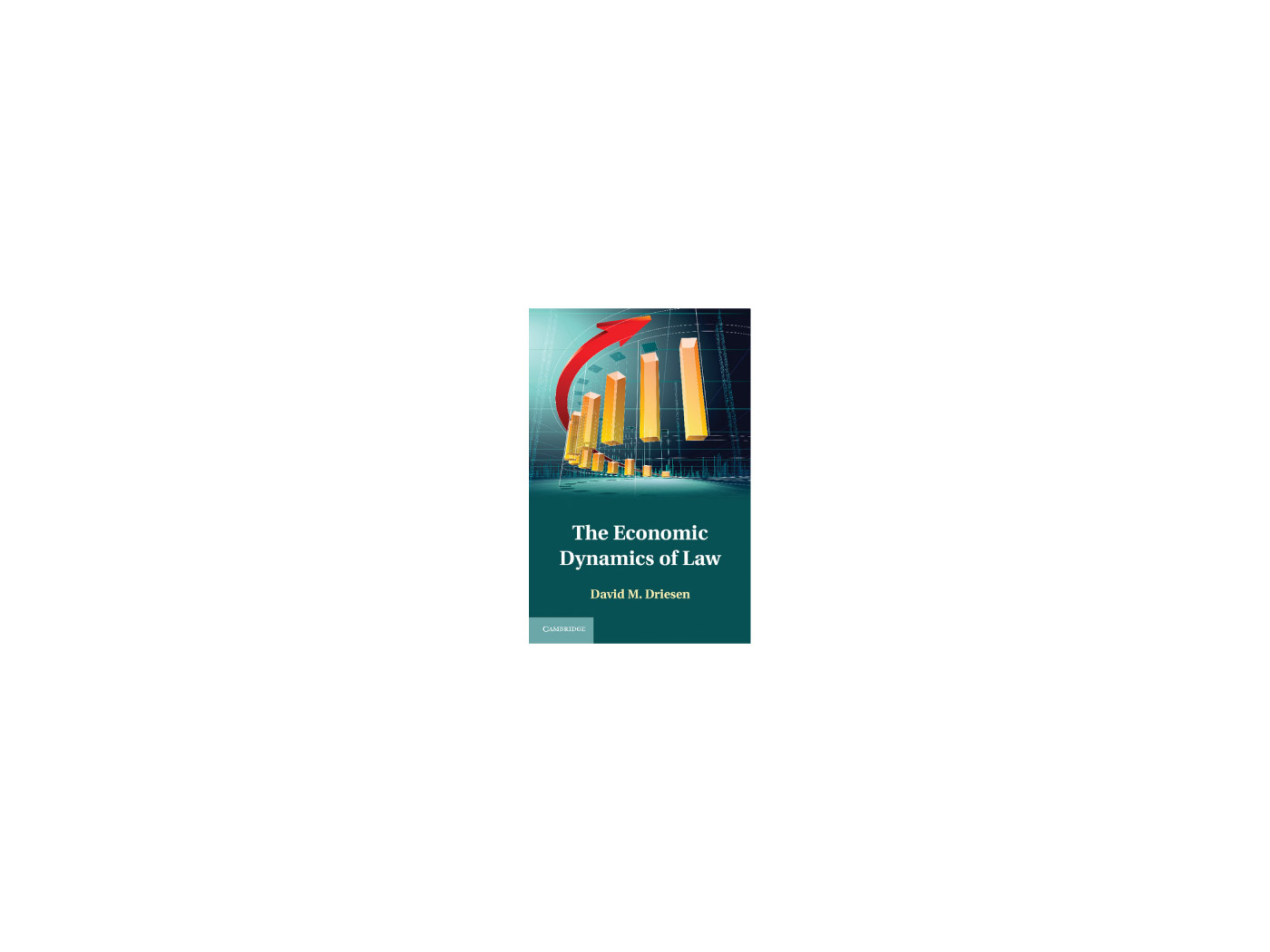 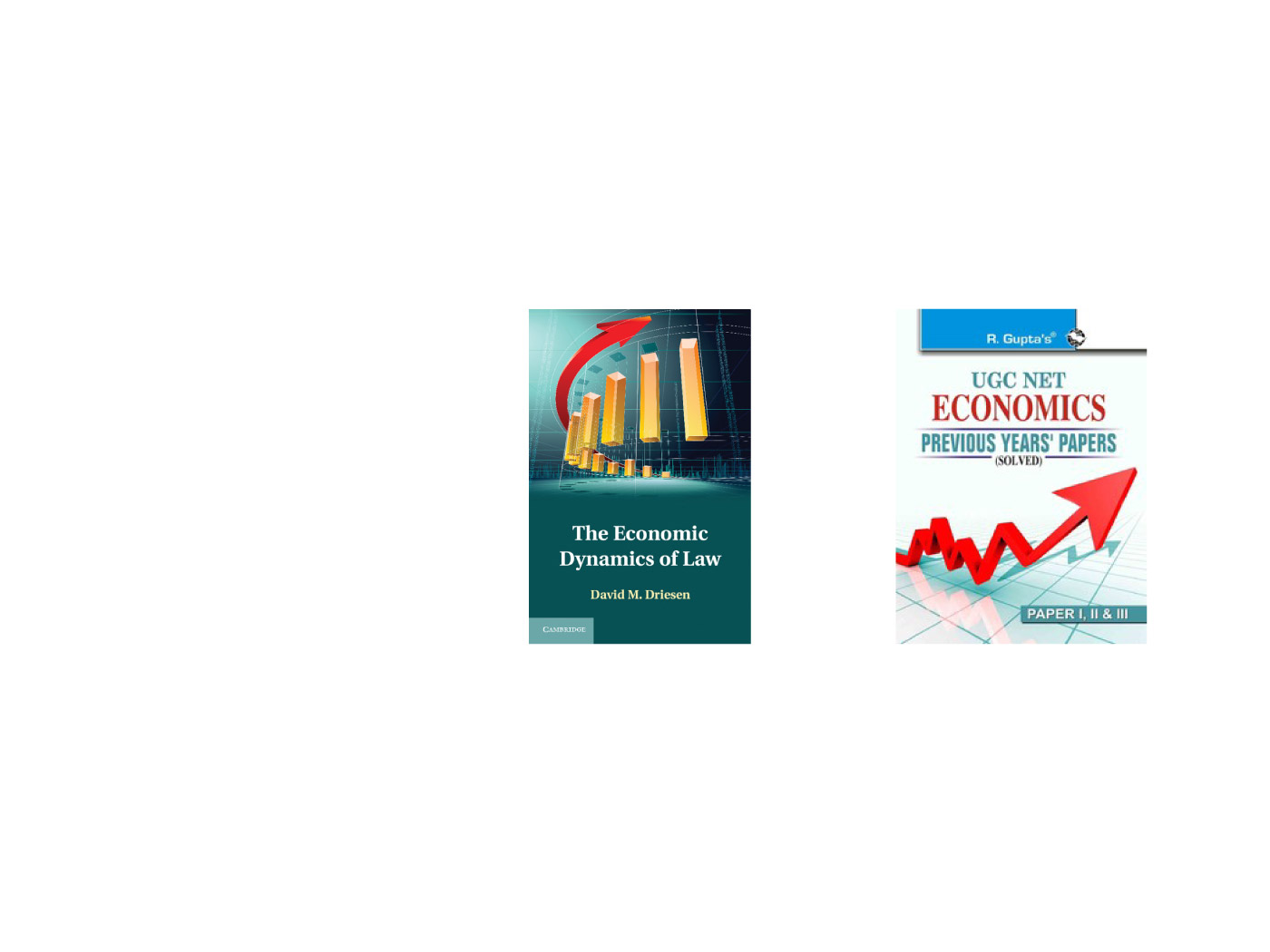 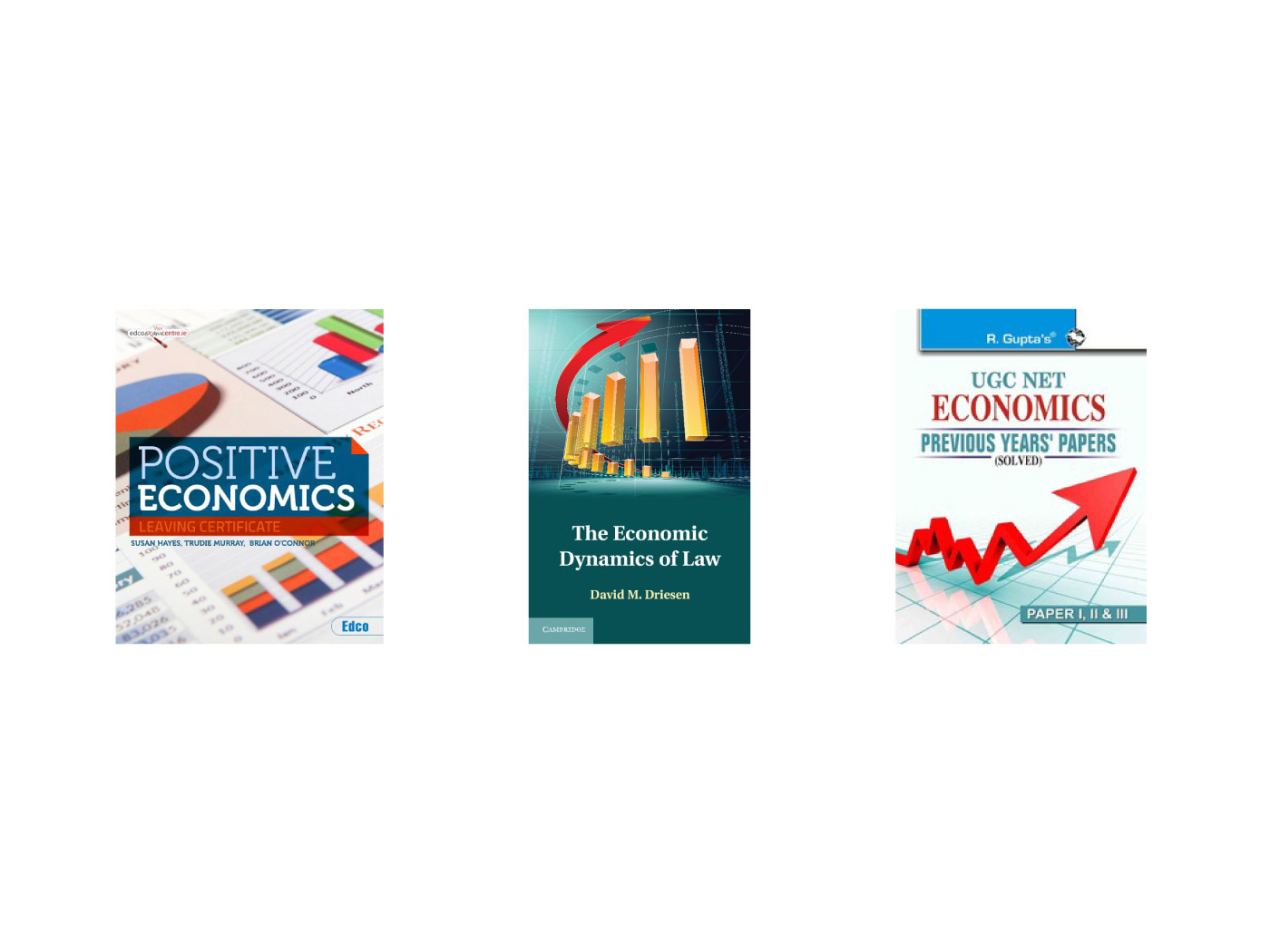 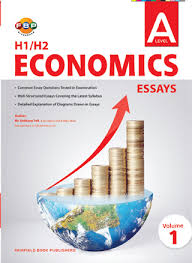 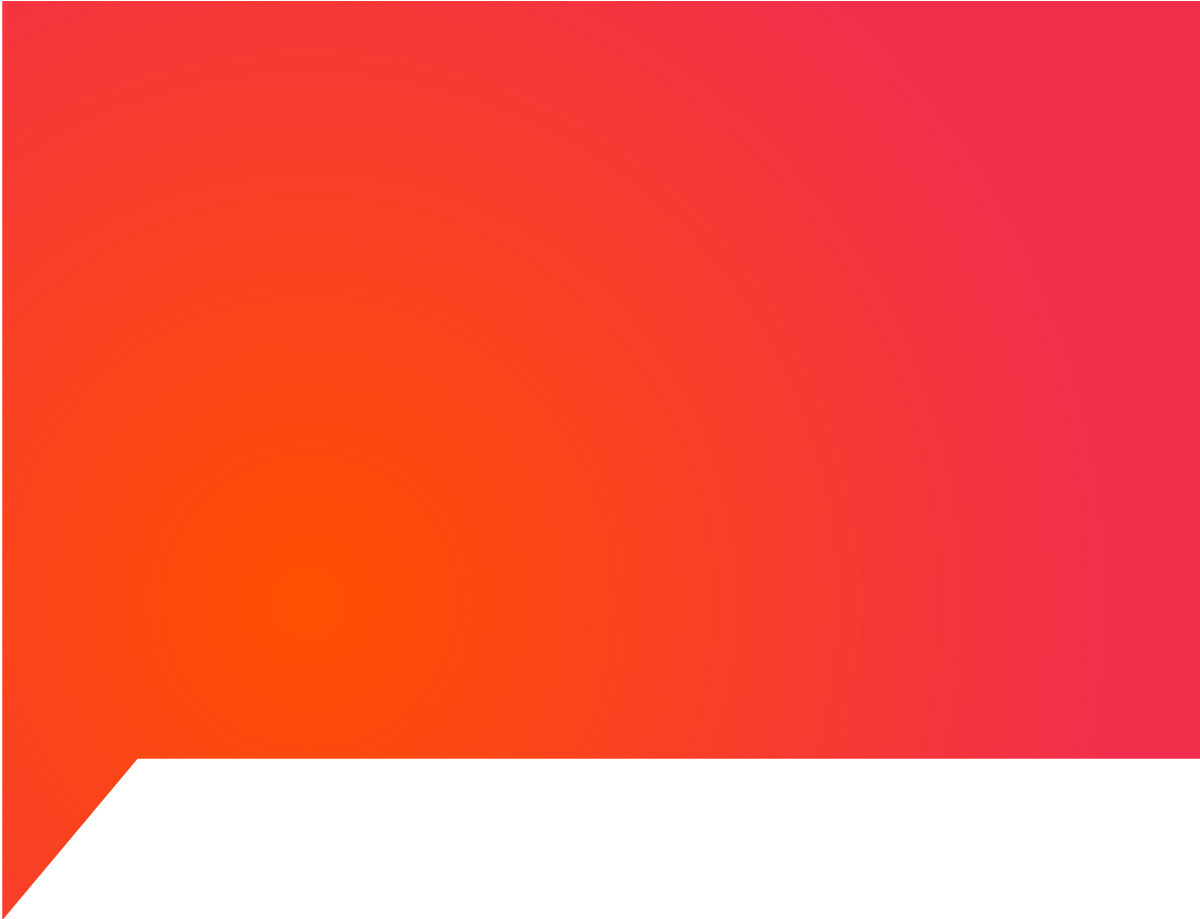 ДАВАЙТЕ ГОВОРИТЬ
УВЕРЕННО
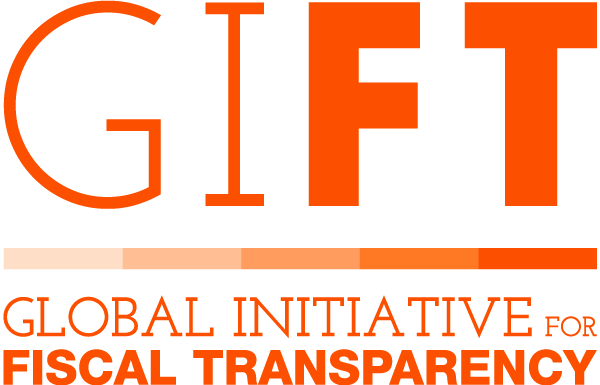 ИНФОРМАЦИЯ
ДОЛЖНА БЫТЬ
СМОДЕЛИРОВАНА ТАКИМ ОБРАЗОМ
ЧТОБЫ ЛЮДИ МОГЛИ
ПОНИМАТЬ ЕЕ
война
мир
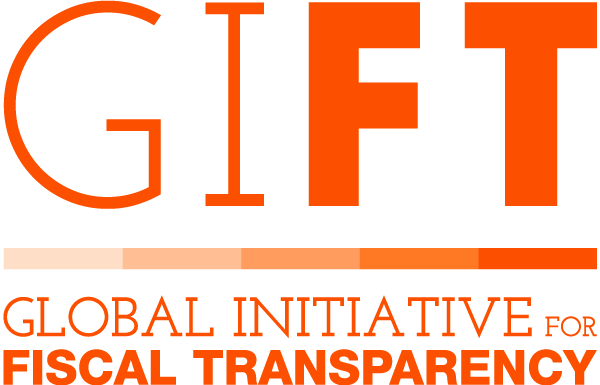 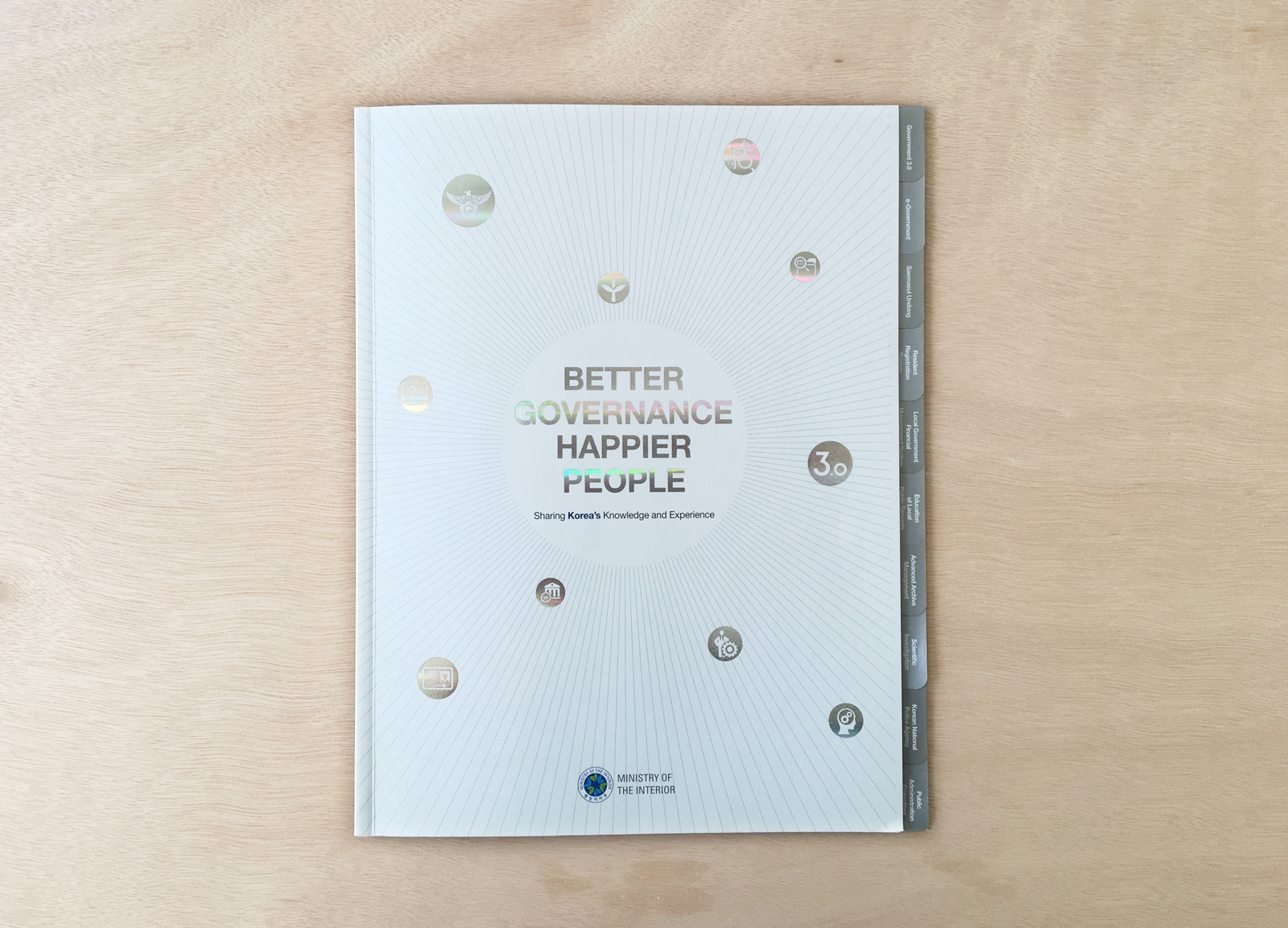 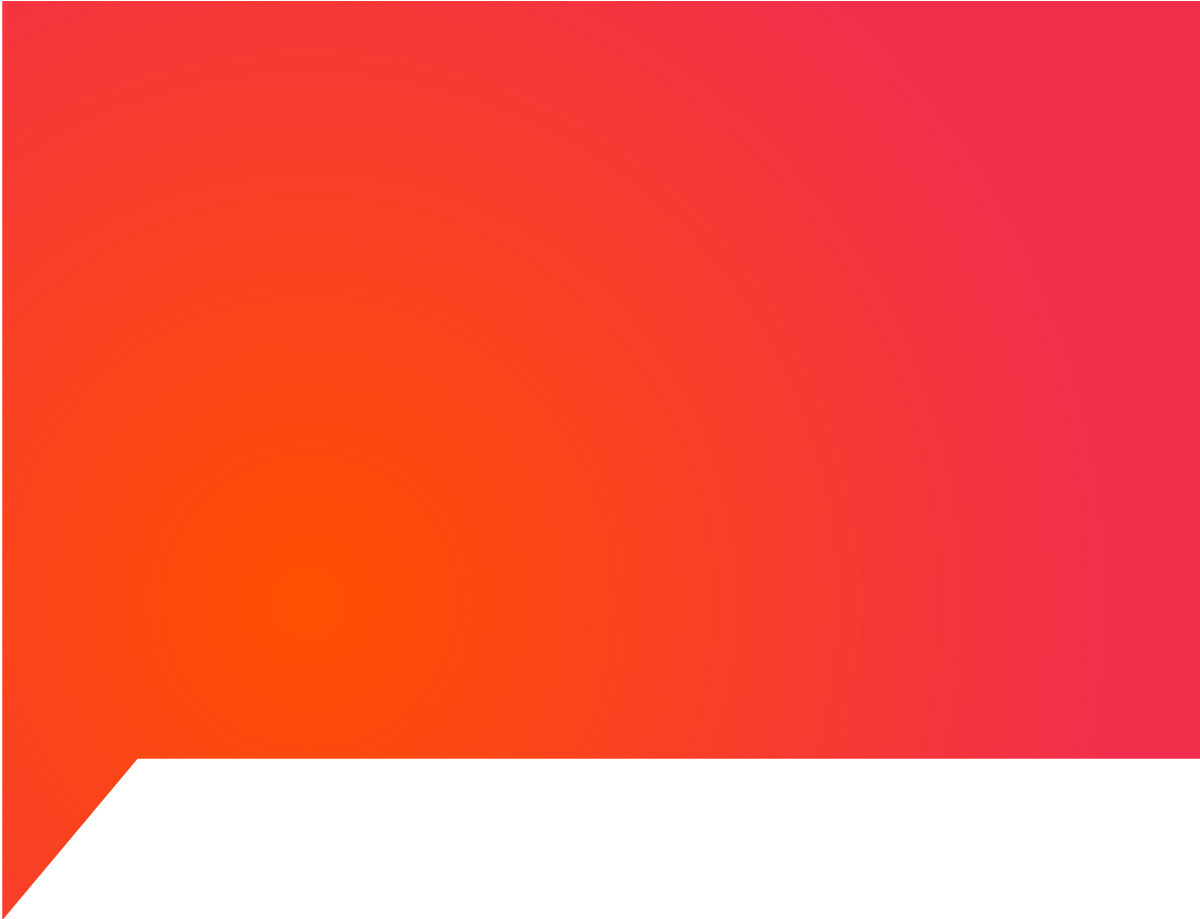 ФОРМАТ
ГОВОРИТ
ОБ ОБЪЕМАХ
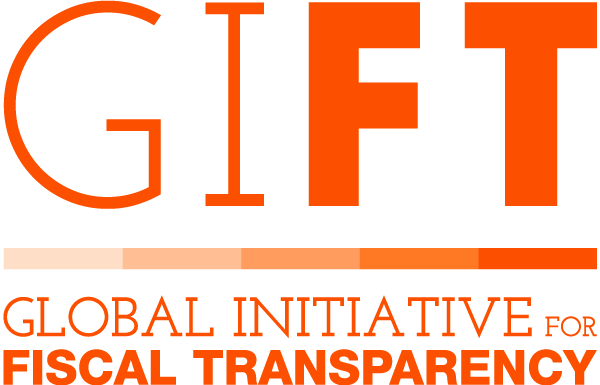 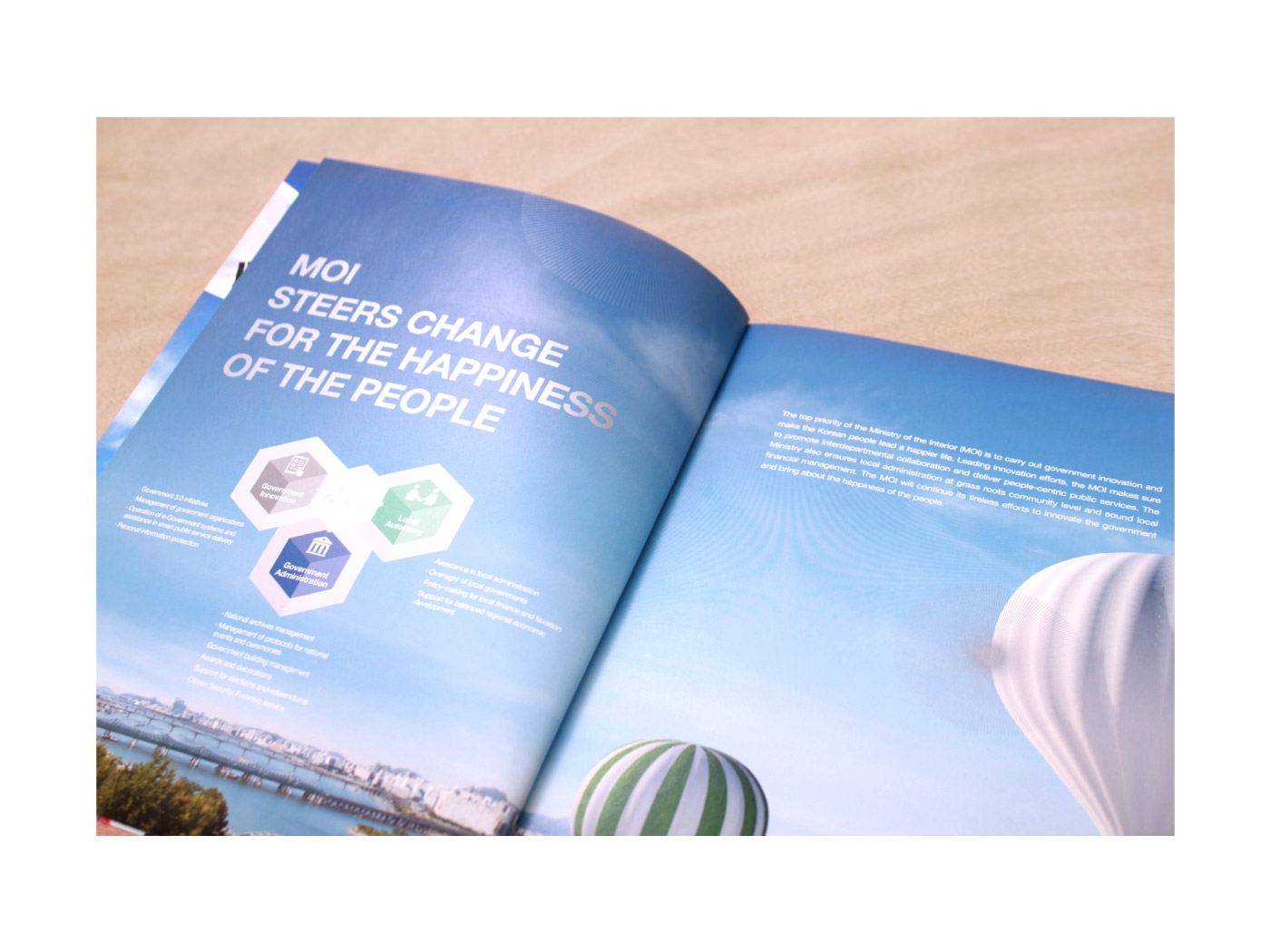 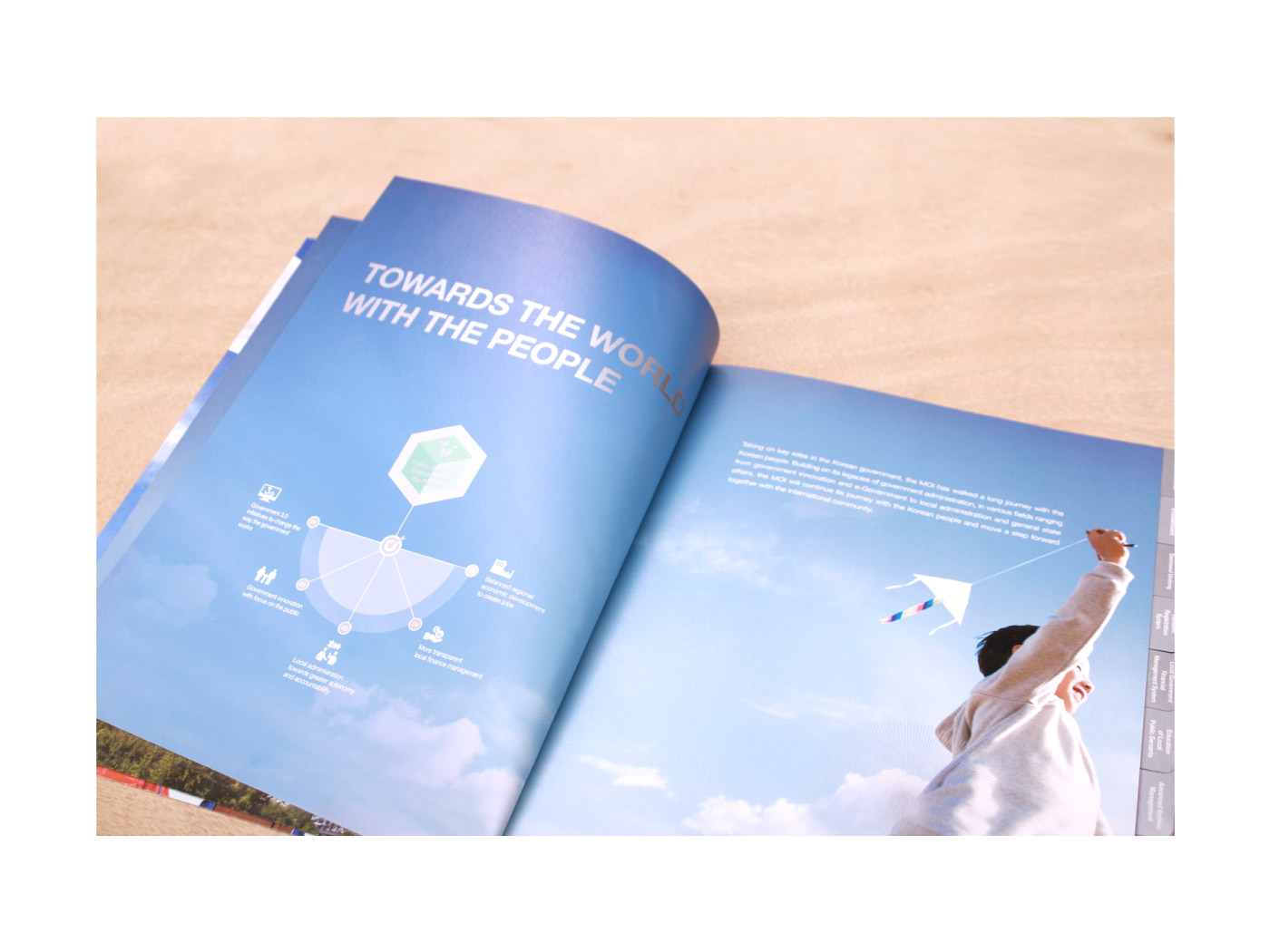 ПОРТАЛЫ
ПРОФЕССИОНАЛЬНОЙ ПРОЗРАЧНОСТИ
С ГРАФИЧЕСКИМ ОФОРМЛЕНИЕМ,
КОТОРЫЕ НЕ ВЫЗЫВАЮТ
ПОДОЗРЕНИЙ В ОТНОШЕНИИ
 ЦИФР
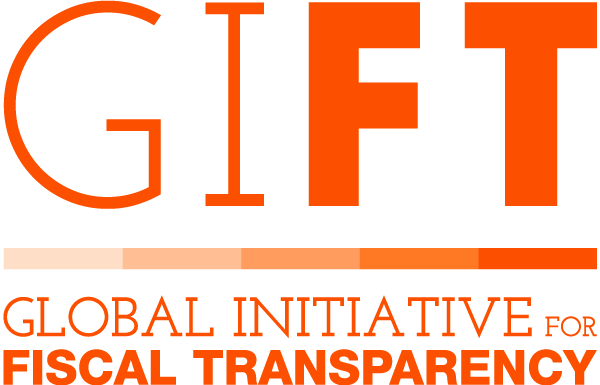 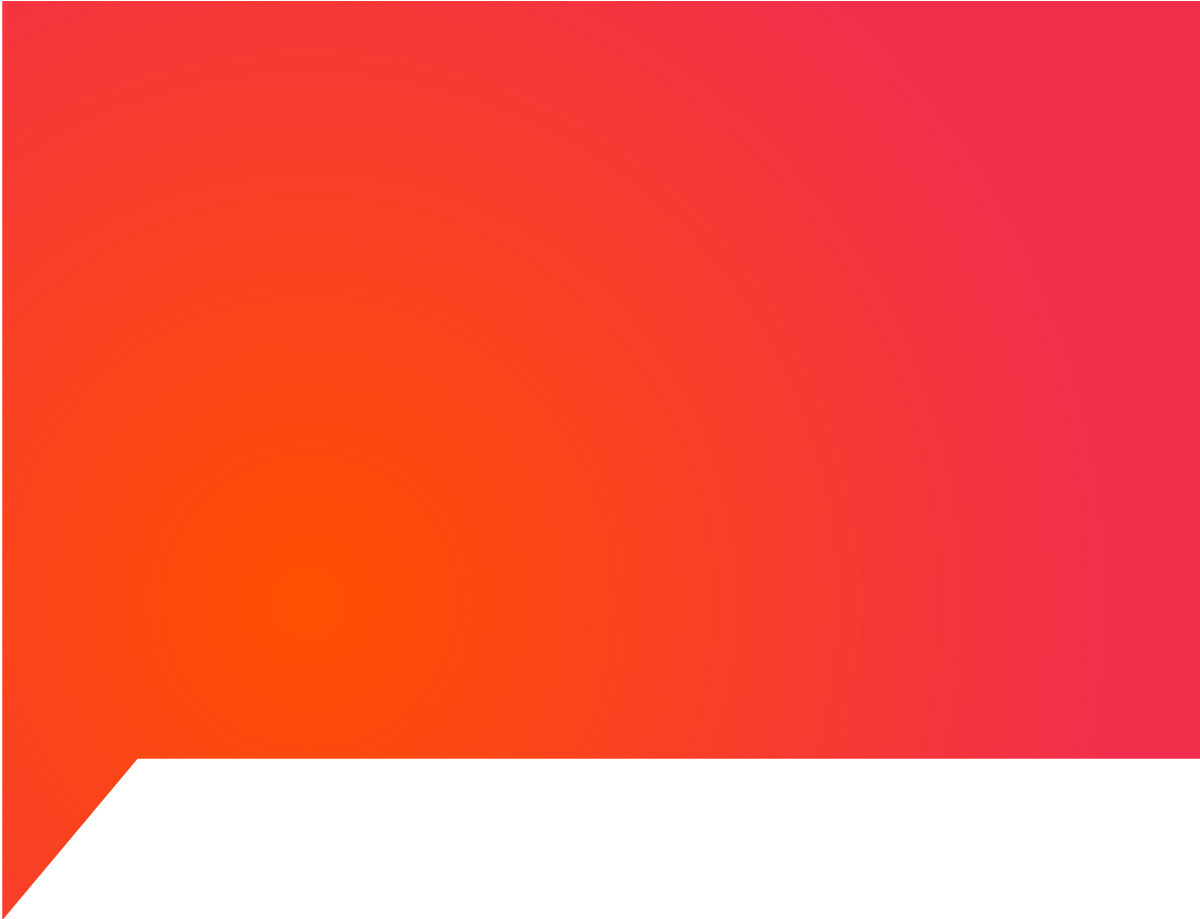 ОТНОСИТЕСЬ С УВАЖЕНИЕМ
К КОРПОРАТИВНОМУ
ИМИДЖУ
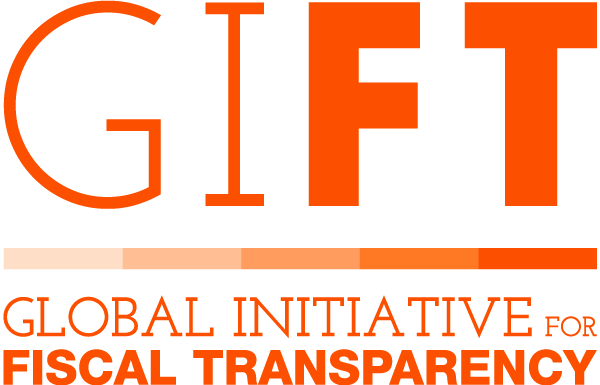 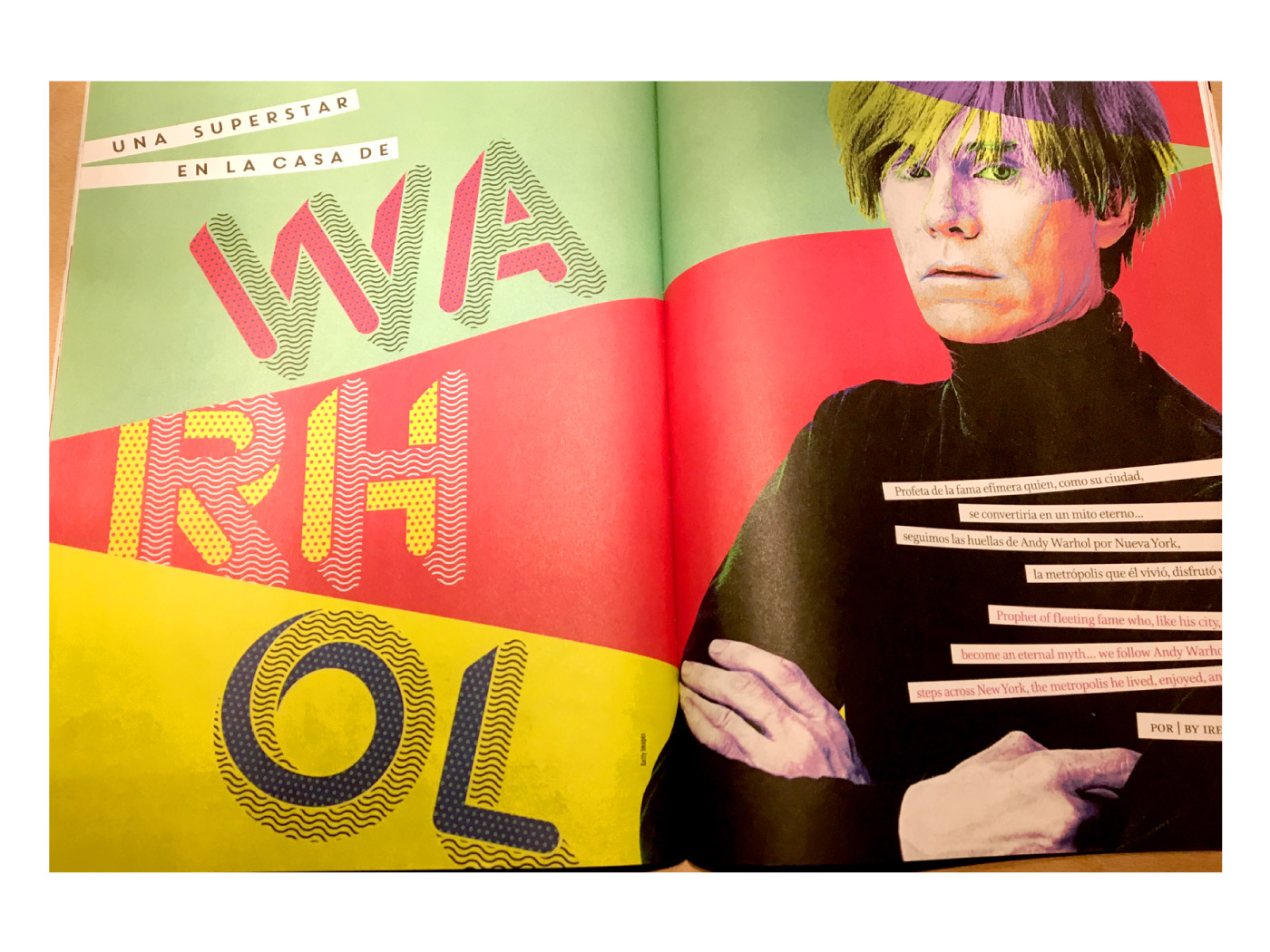 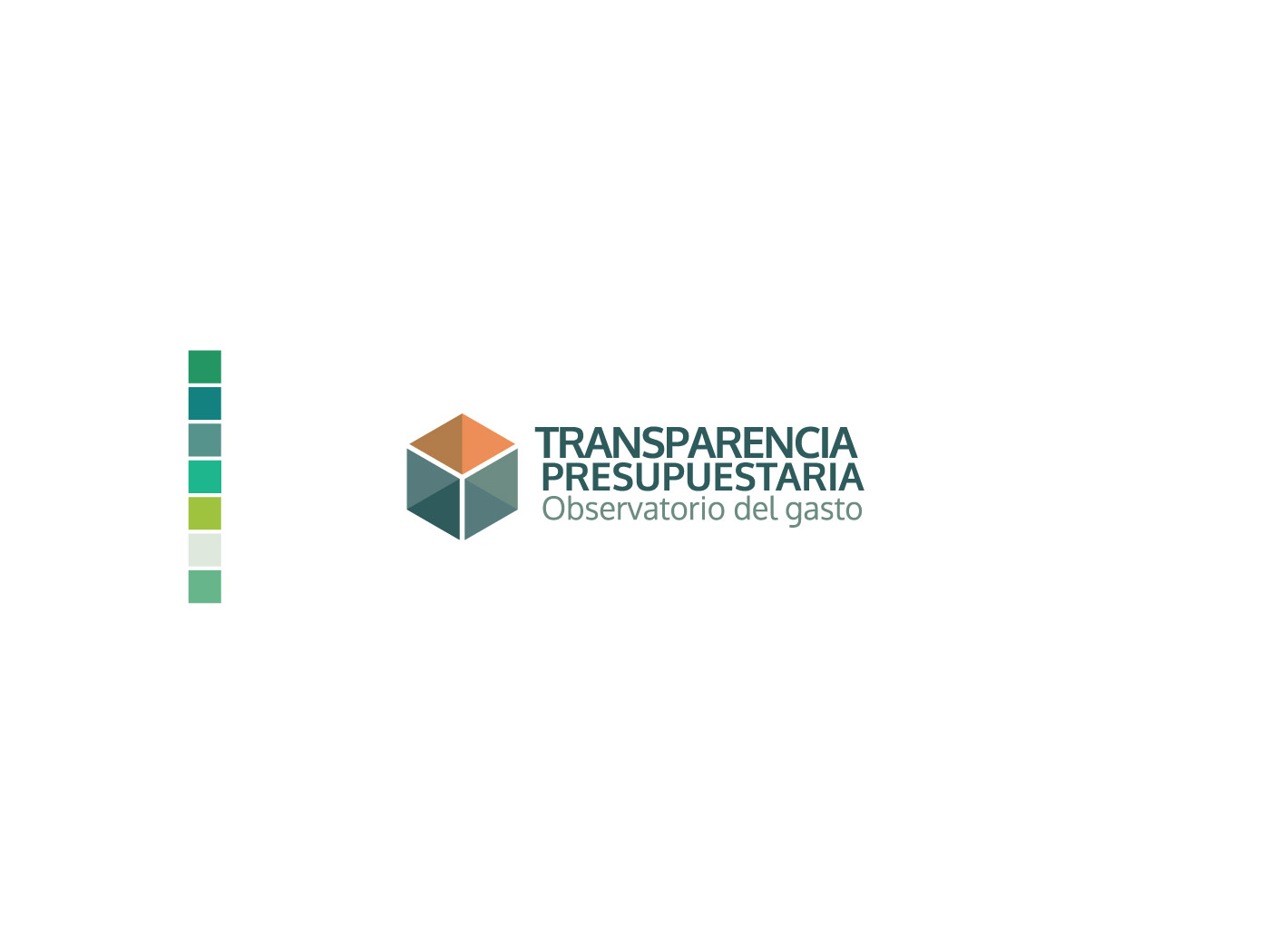 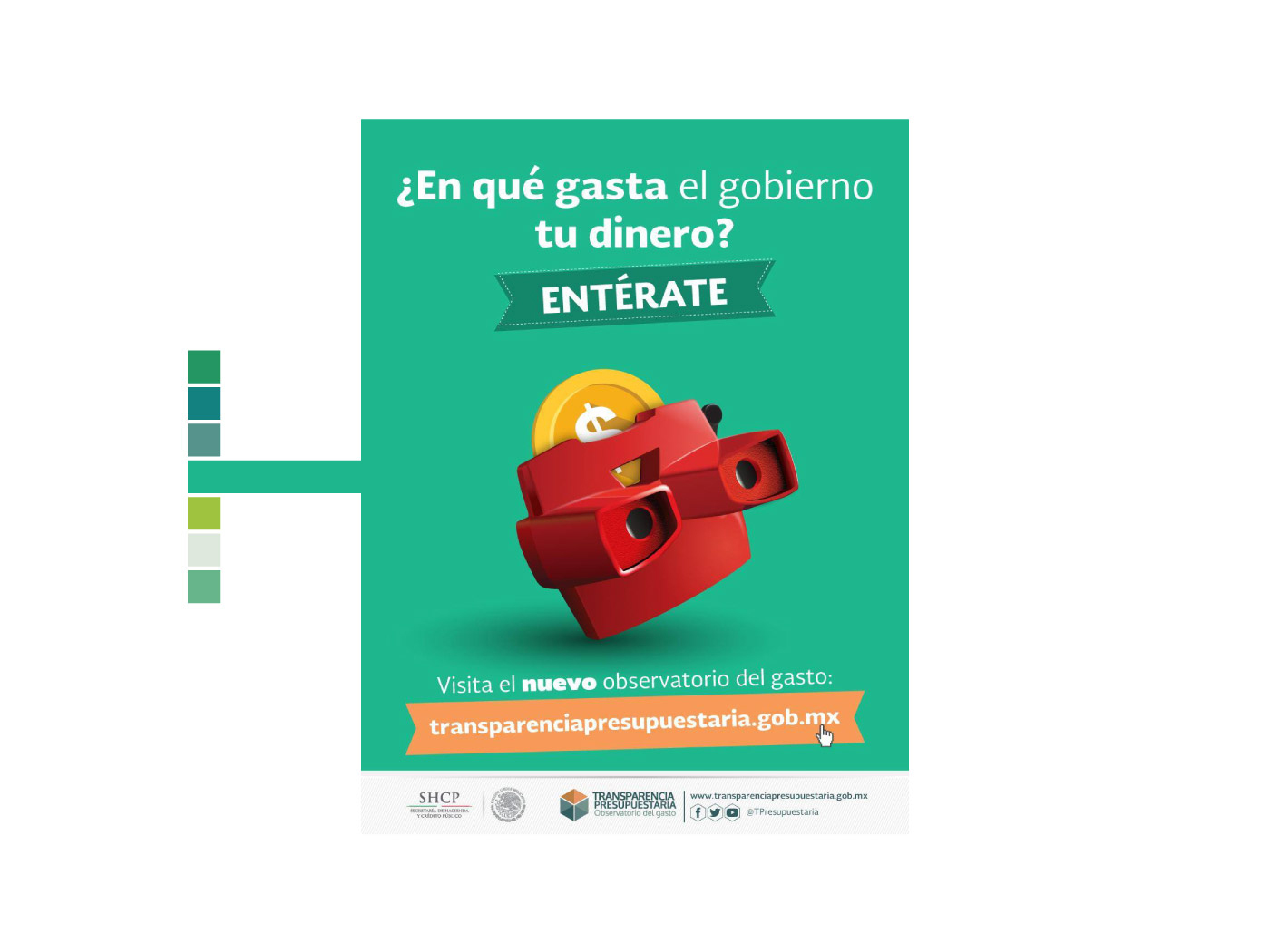 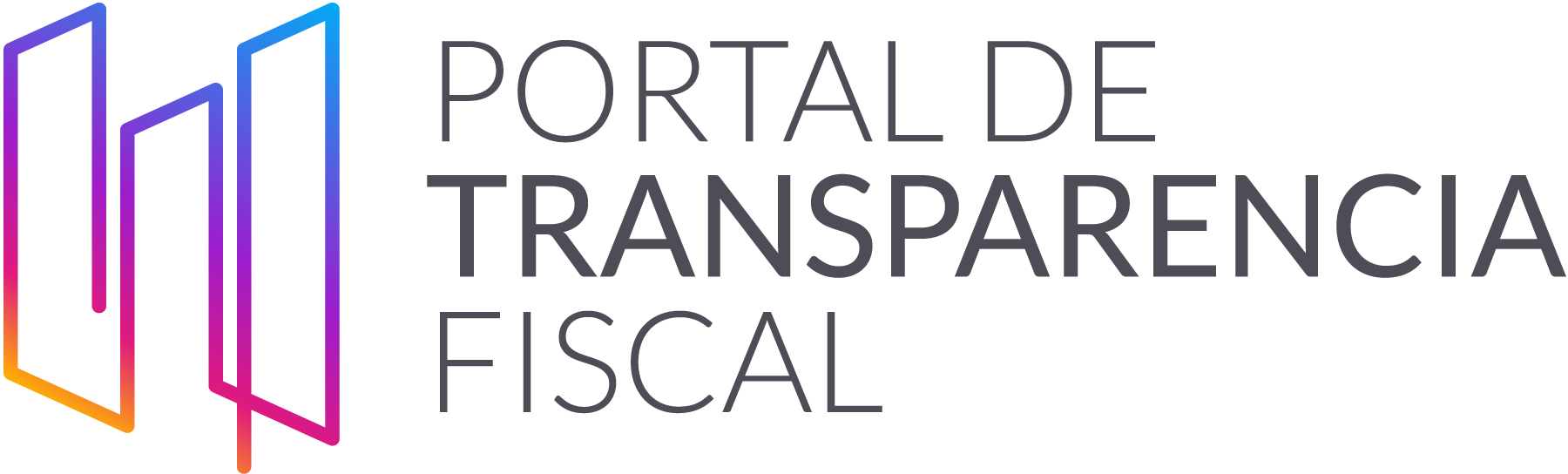 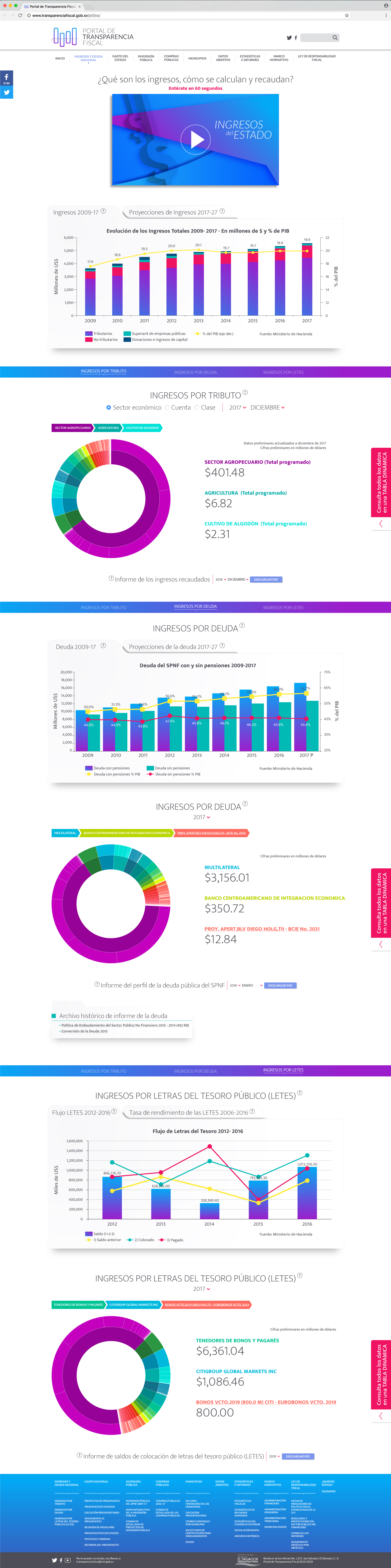 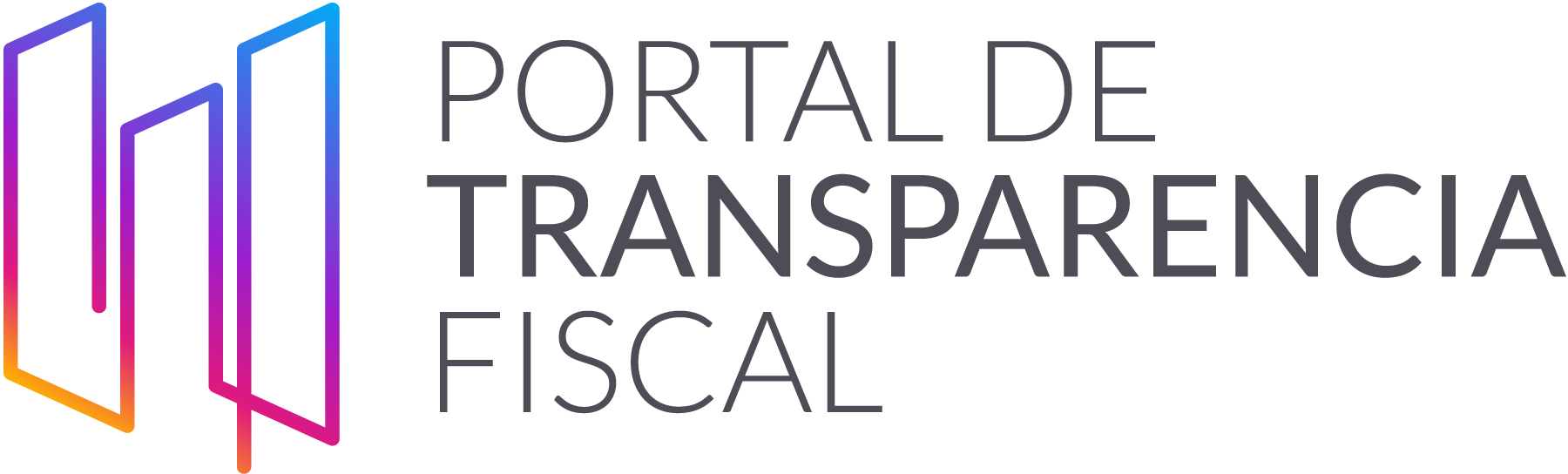 ПОРЯДОК
=
ДОВЕРИЕ
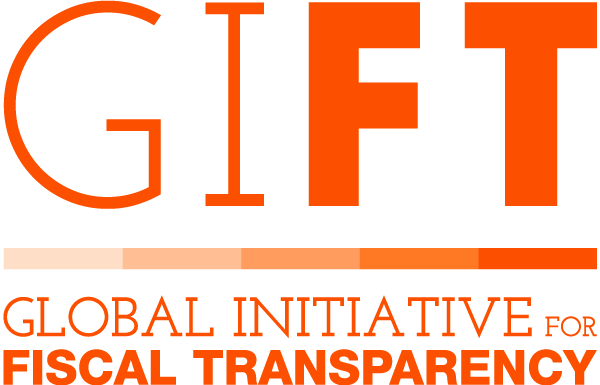 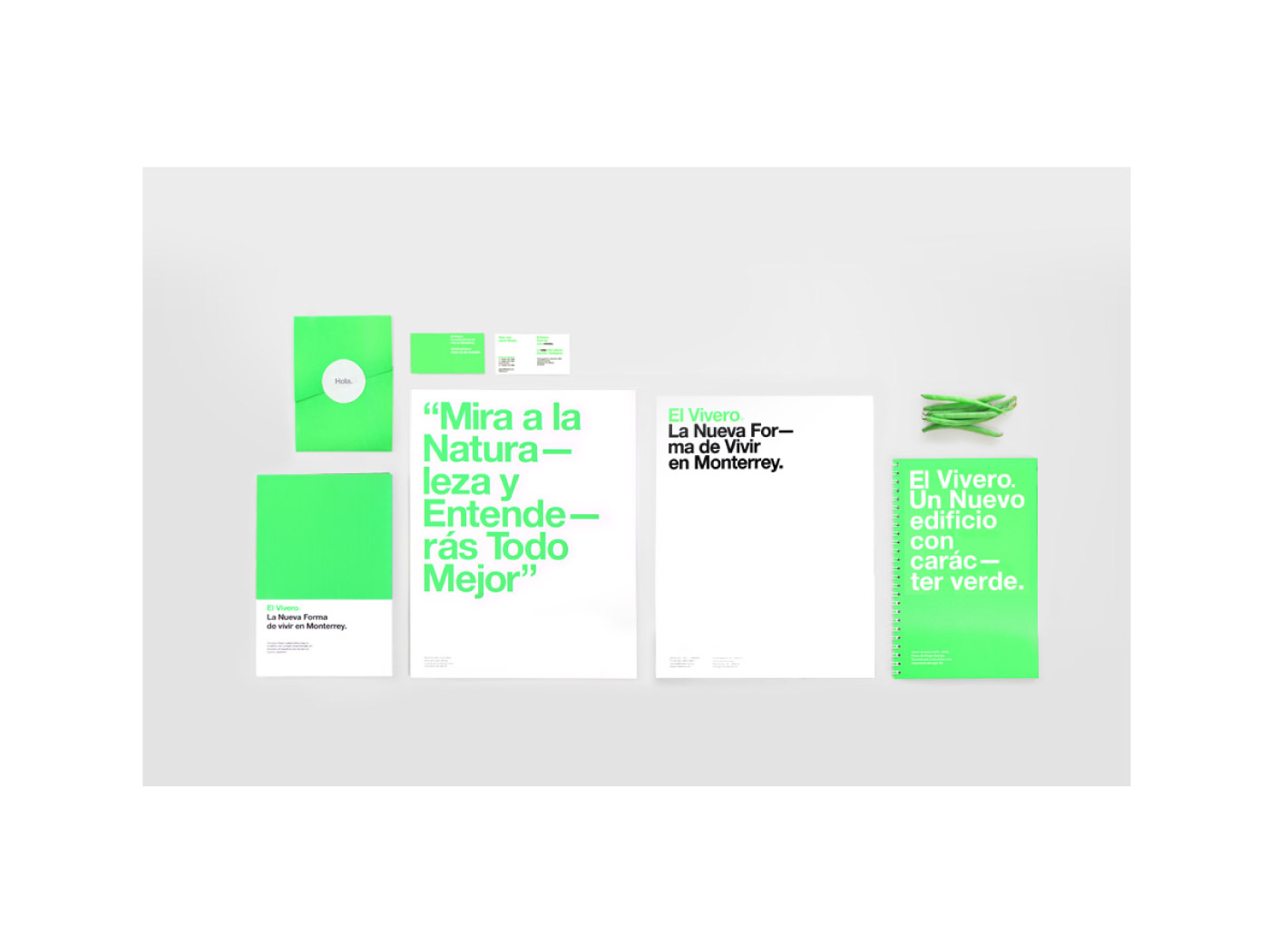 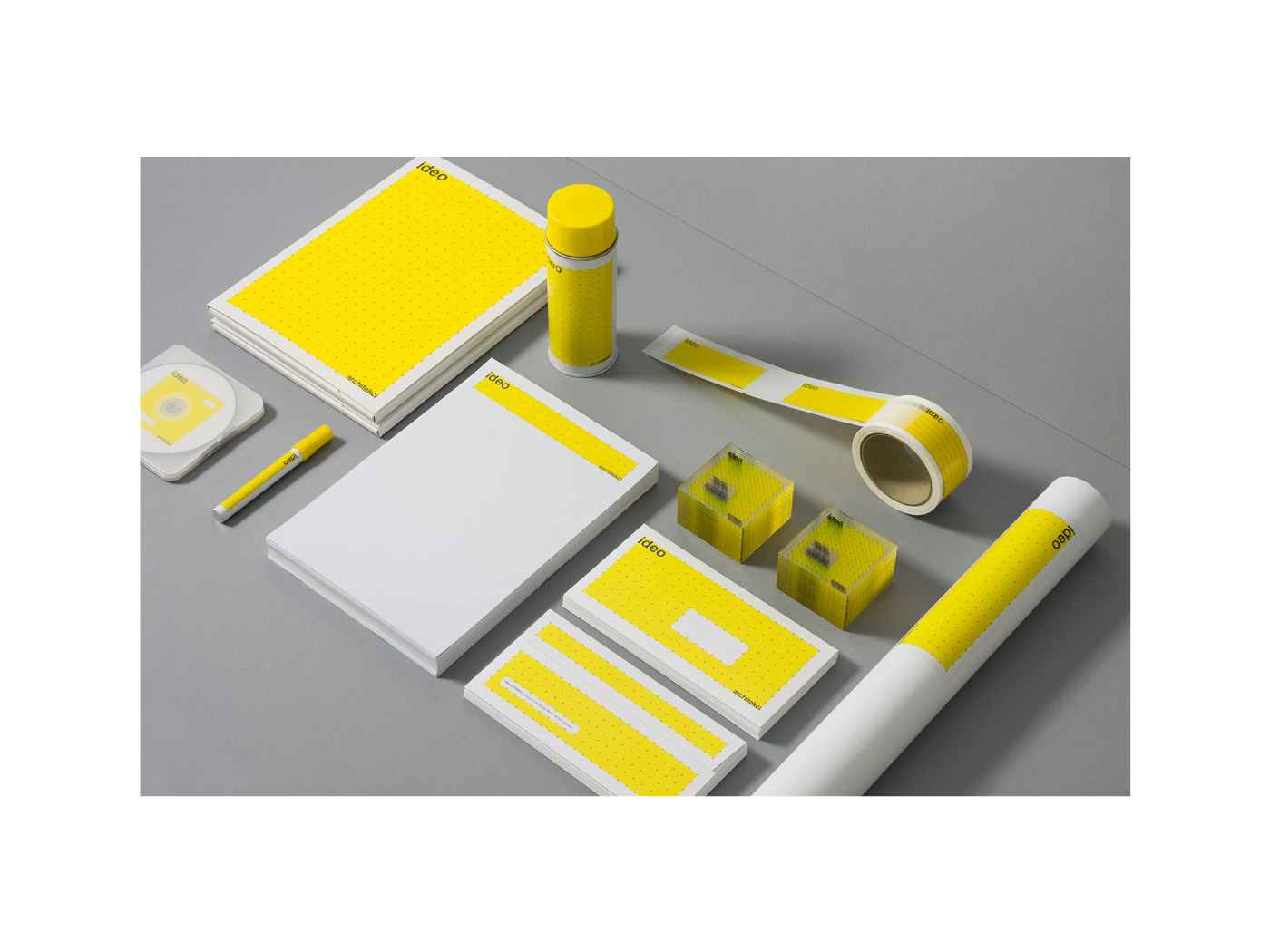 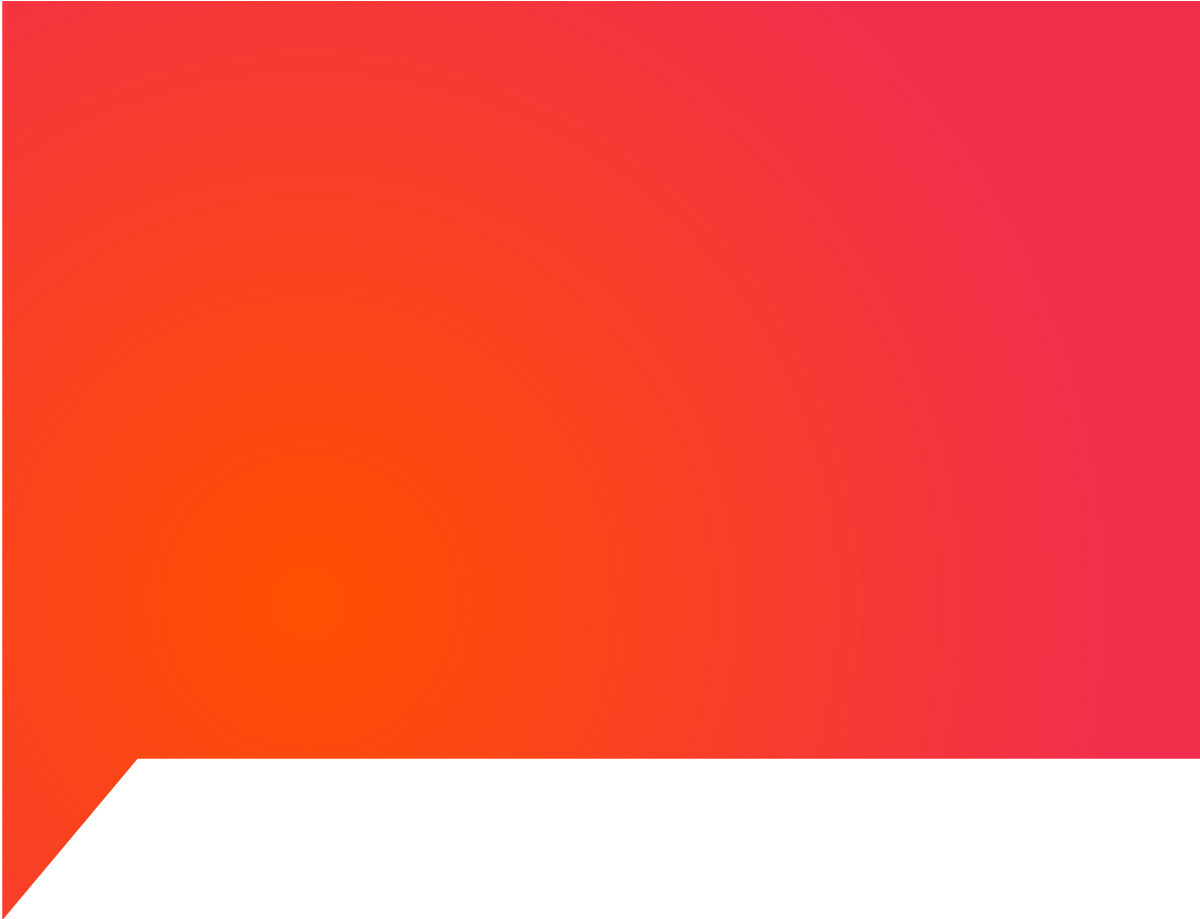 БЮДЖЕТ
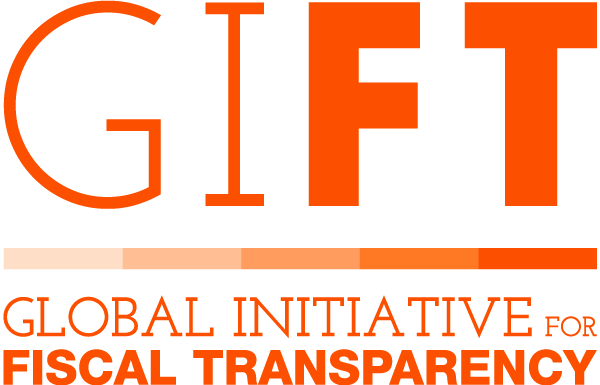 ВНУТРЕННИЕ
СООБЩЕНИЯ
= ВНЕШНИЕ
СООБЩЕНИЯ
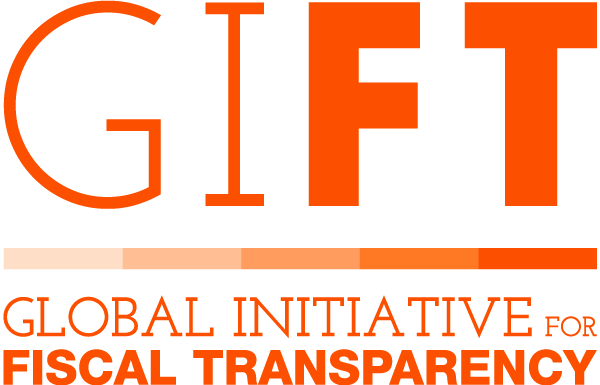 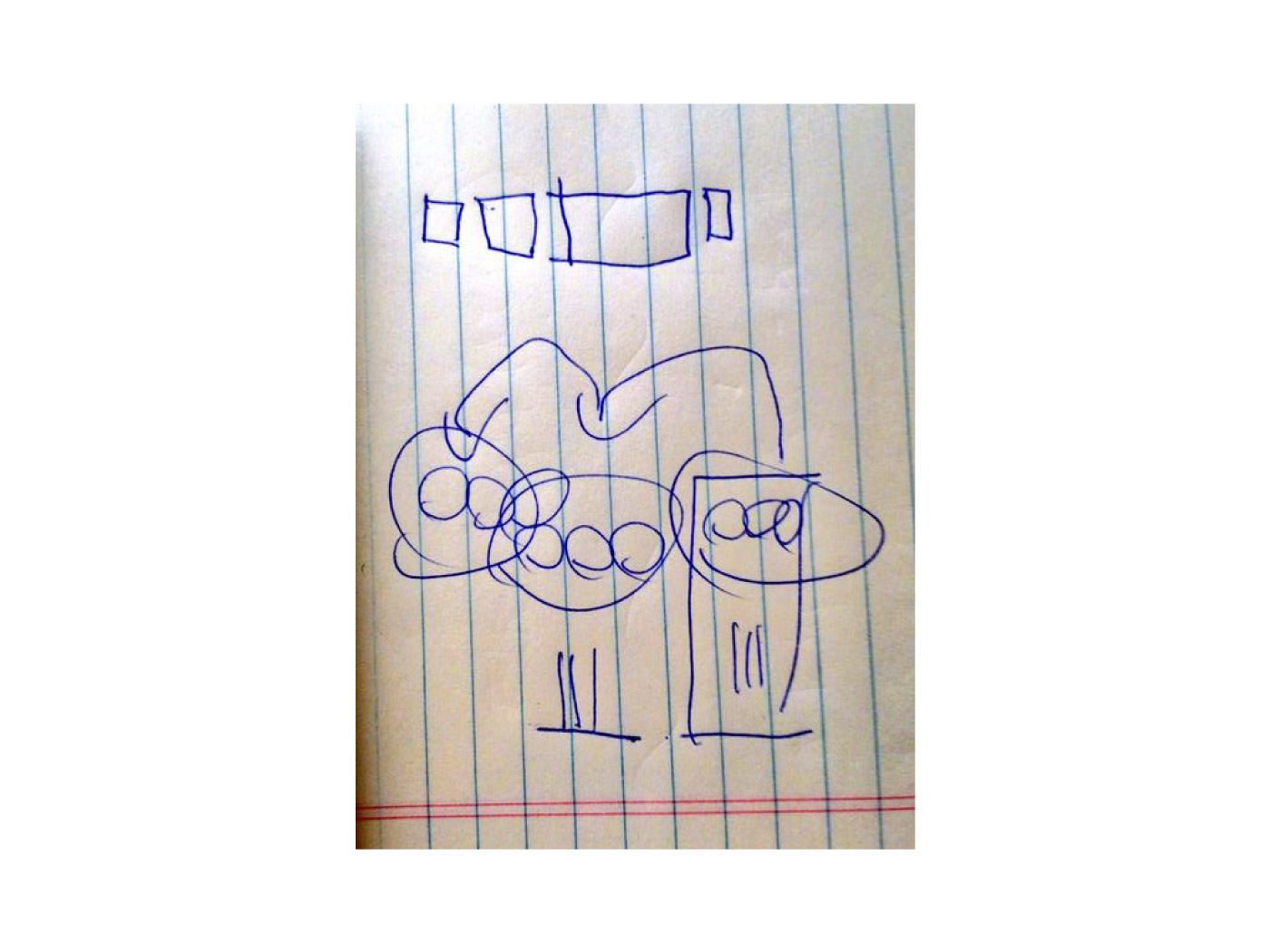 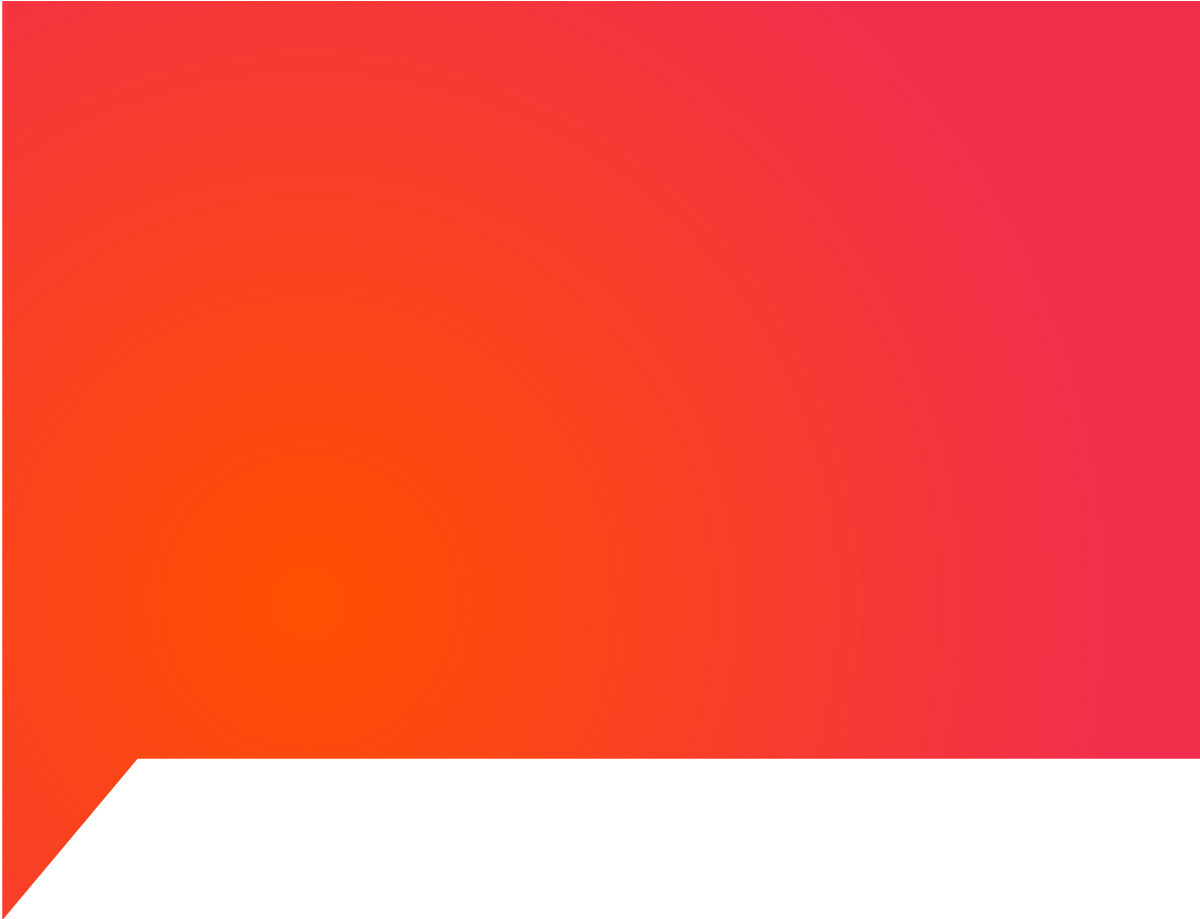 ПРОВЕРКА
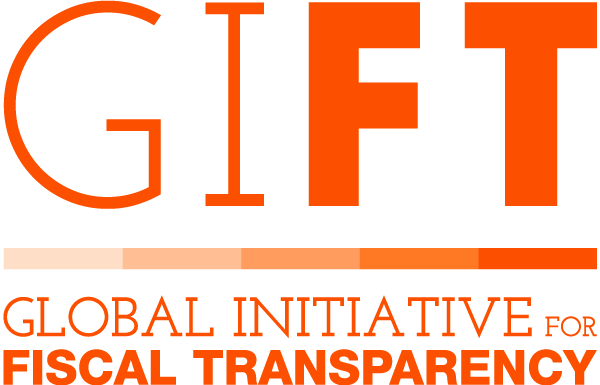 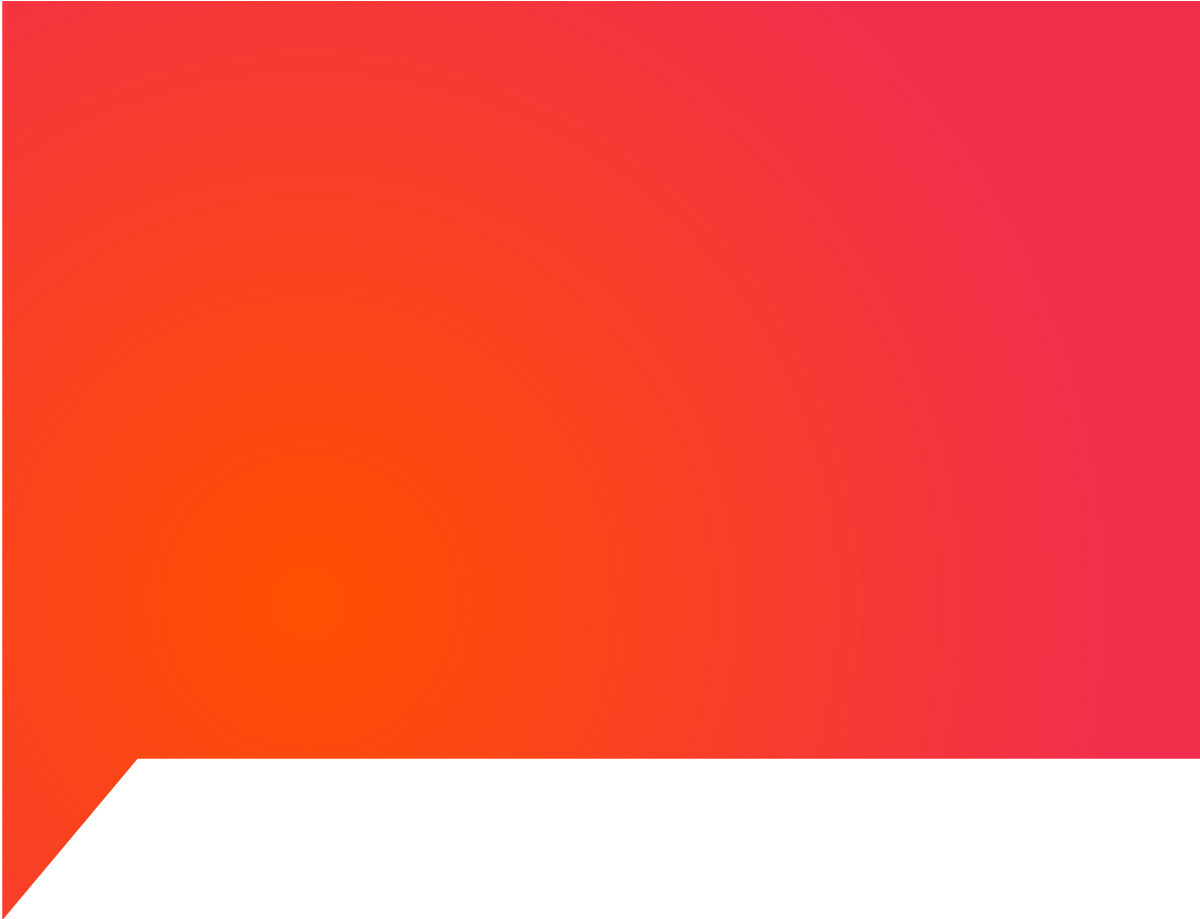 АУДИТОРИЯ
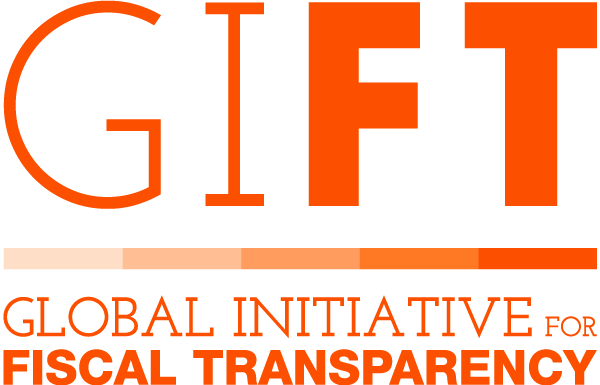 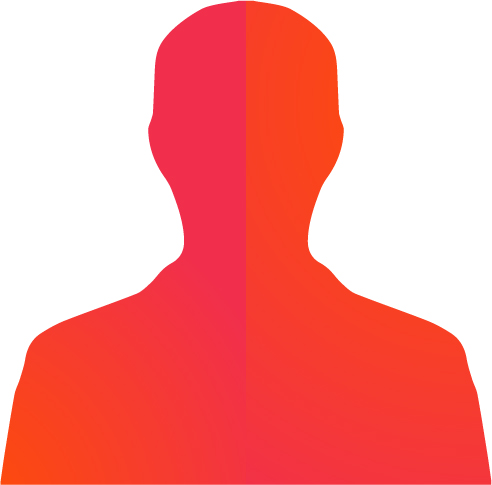 СПЕЦИАЛЬНАЯ
АУДИТОРИЯ
НЕСПЕЦИАЛЬНАЯ
АУДИТОРИЯ
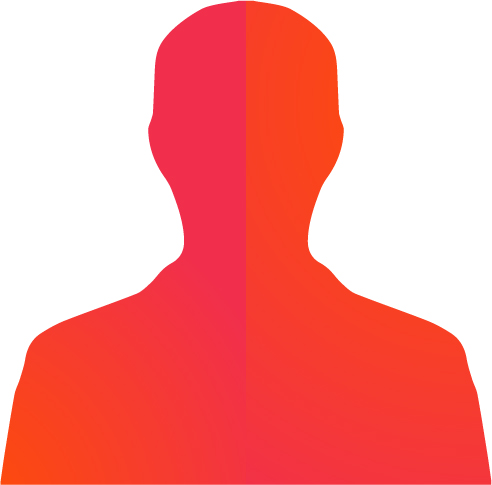 Окружение
Повседневная жизнь
Школа
Жилой район
НЕСПЕЦИАЛЬНАЯ
АУДИТОРИЯ
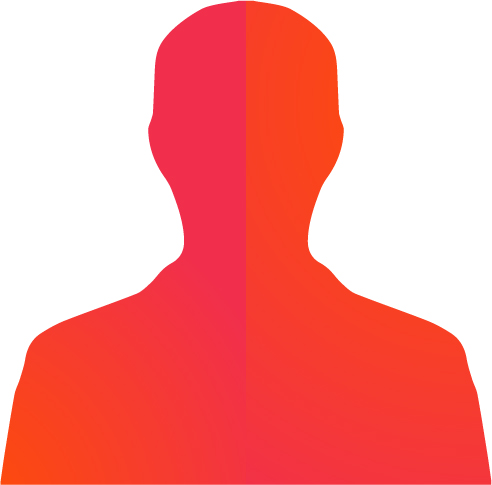 СПЕЦИАЛЬНАЯ
АУДИТОРИЯ
Организации гражданского общества
Журналистская
Академия
И т.д.
ИНФОРМАЦИЯ
ДОЛЖНА БЫТЬ
СМОДЕЛИРОВАНА ТАКИМ ОБРАЗОМ
ЧТОБЫ ЛЮДИ МОГЛИ
ПОНИМАТЬ ЕЕ
Никогда не знаешь ...
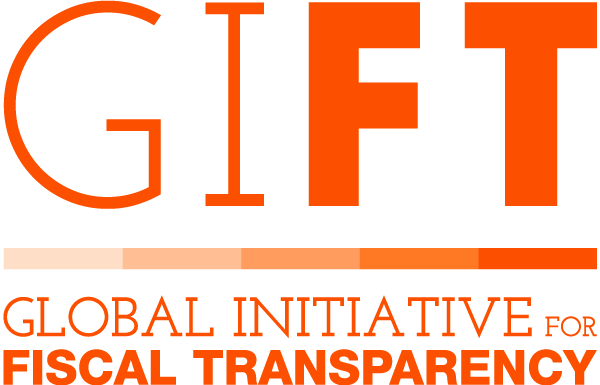 ИНФОРМАЦИЯ
ДОЛЖНА БЫТЬ
СМОДЕЛИРОВАНА ТАКИМ ОБРАЗОМ
ЧТОБЫ ЛЮДИ МОГЛИ
ПОНИМАТЬ ЕЕ
Только текст?
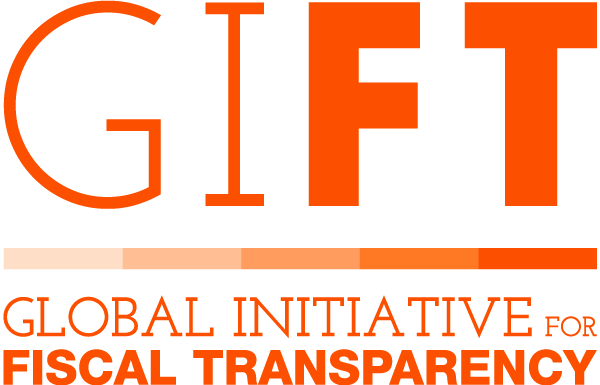 Мы живем в
ОБЩЕСТВЕ С ВИЗУАЛЬНЫМ ВОСПРИЯТИЕМ,
в котором фотографии,
видео, иллюстрации,
и т.д. преобладают
и ускоряют
передачу текста
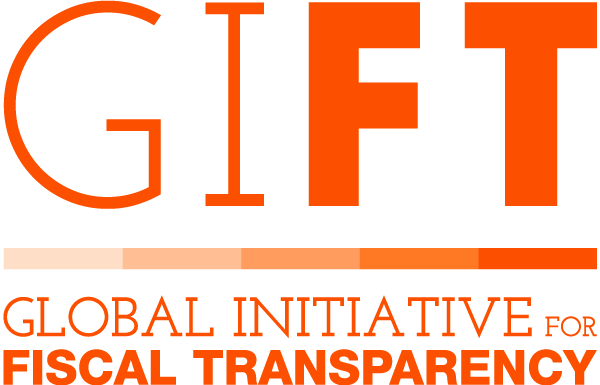 Исследования показали,
что мозг
воспринимает графику в
60,000
раз быстрее
чем текст
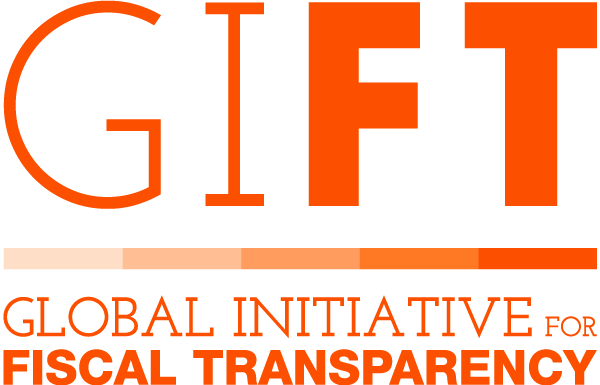 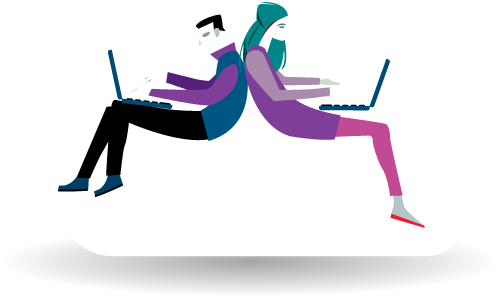 10 ПОДСКАЗОК
Применить графическую форму для числа не означает довести информацию до людей
Представление несегментированной информации - пустая трата времени
Не надо имитировать, просто воодушевляйтесь
Выражайтесь уверенно, избегайте тональности официальной рекламы
Формат говорит об объемах
Уважайте корпоративный имидж
Бюджет
Надежный обмен информацией внутри компании для передачи внешних сообщений
Проверка
Аудитория
11?
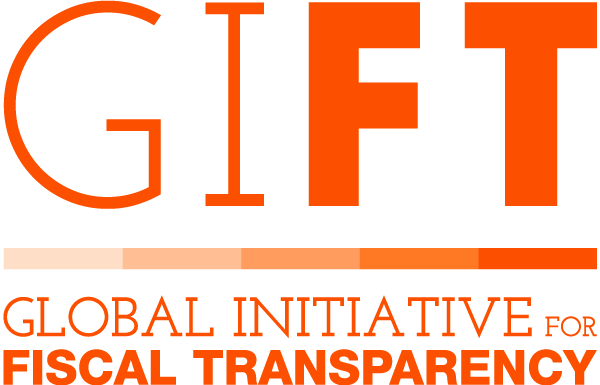 10 ПОДСКАЗОК
КАК
передать
информацию о бюджете?
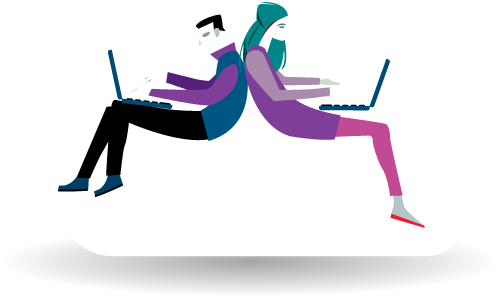 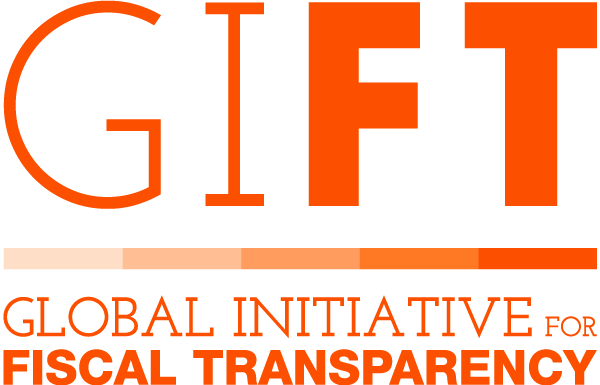 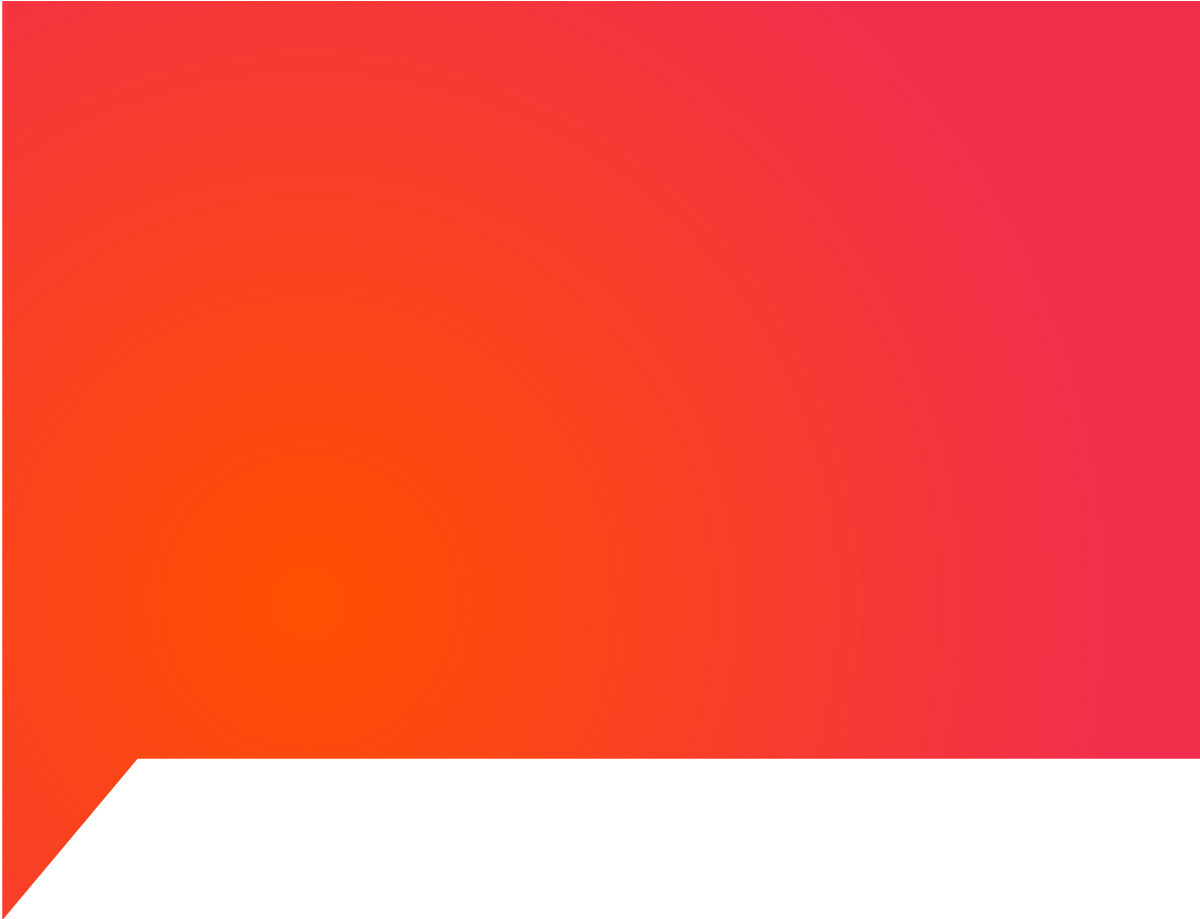 11?
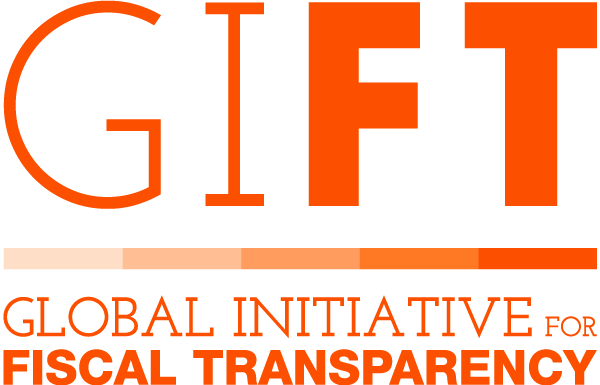 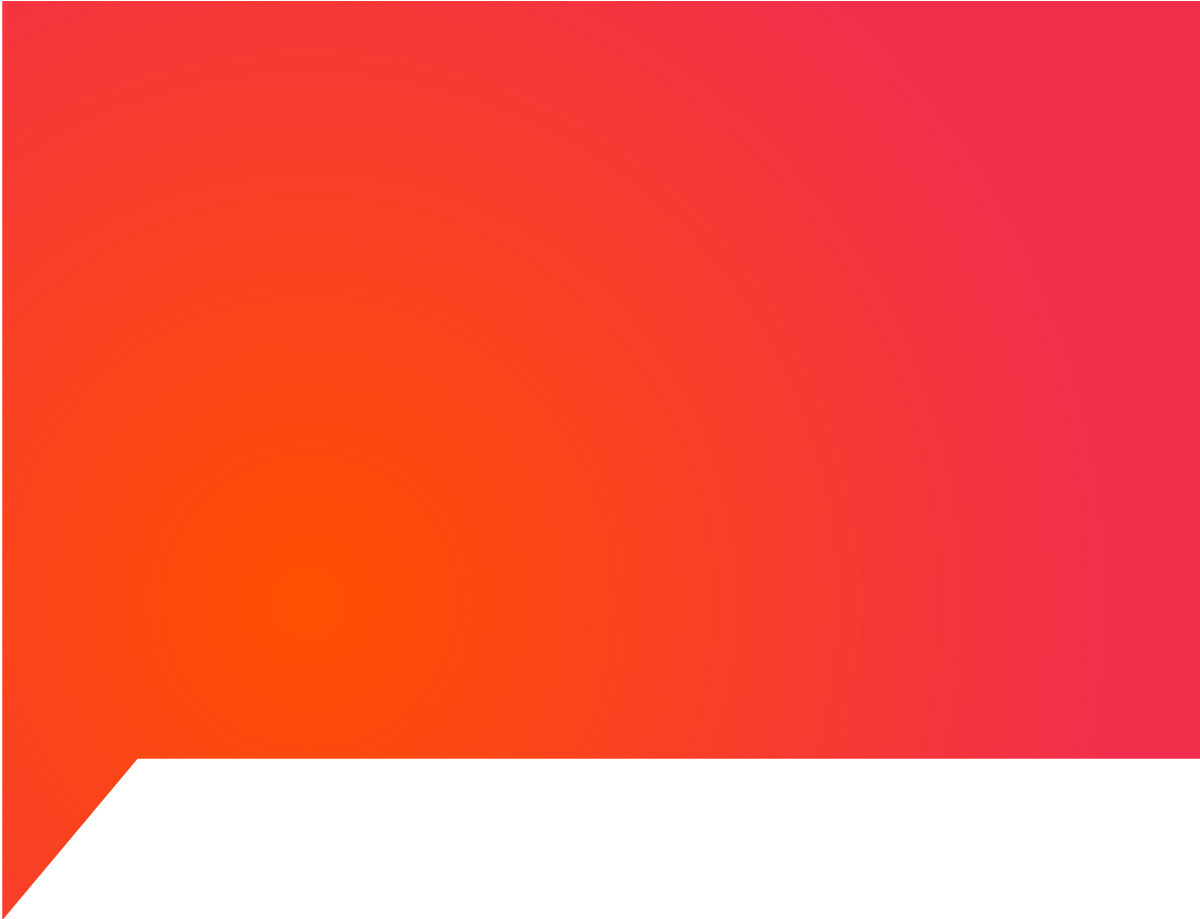 ЛЮДИ ЛЮБЯТ
СЧИТАТЬ
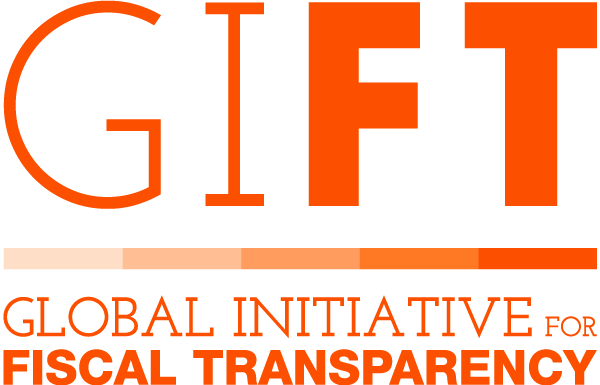 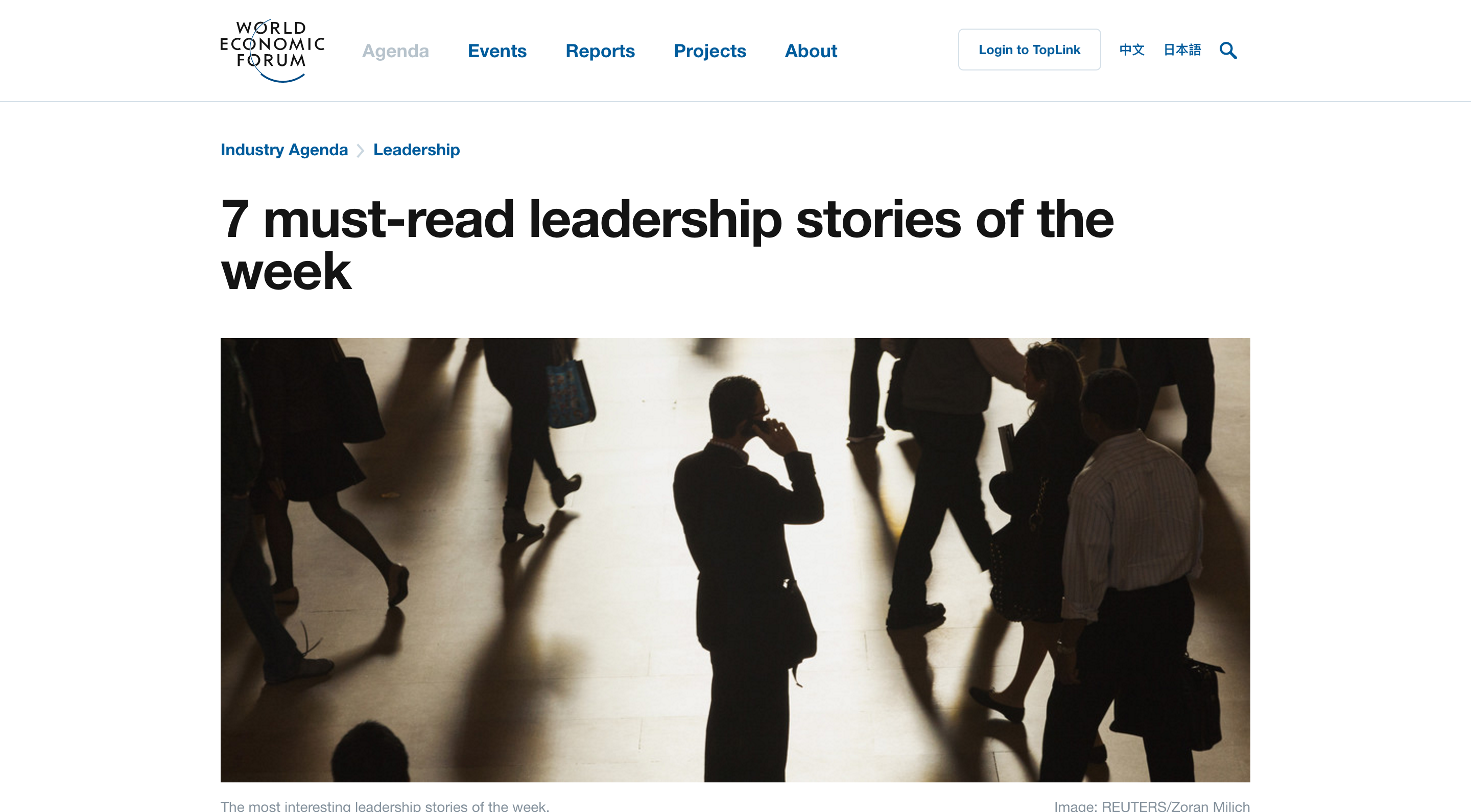 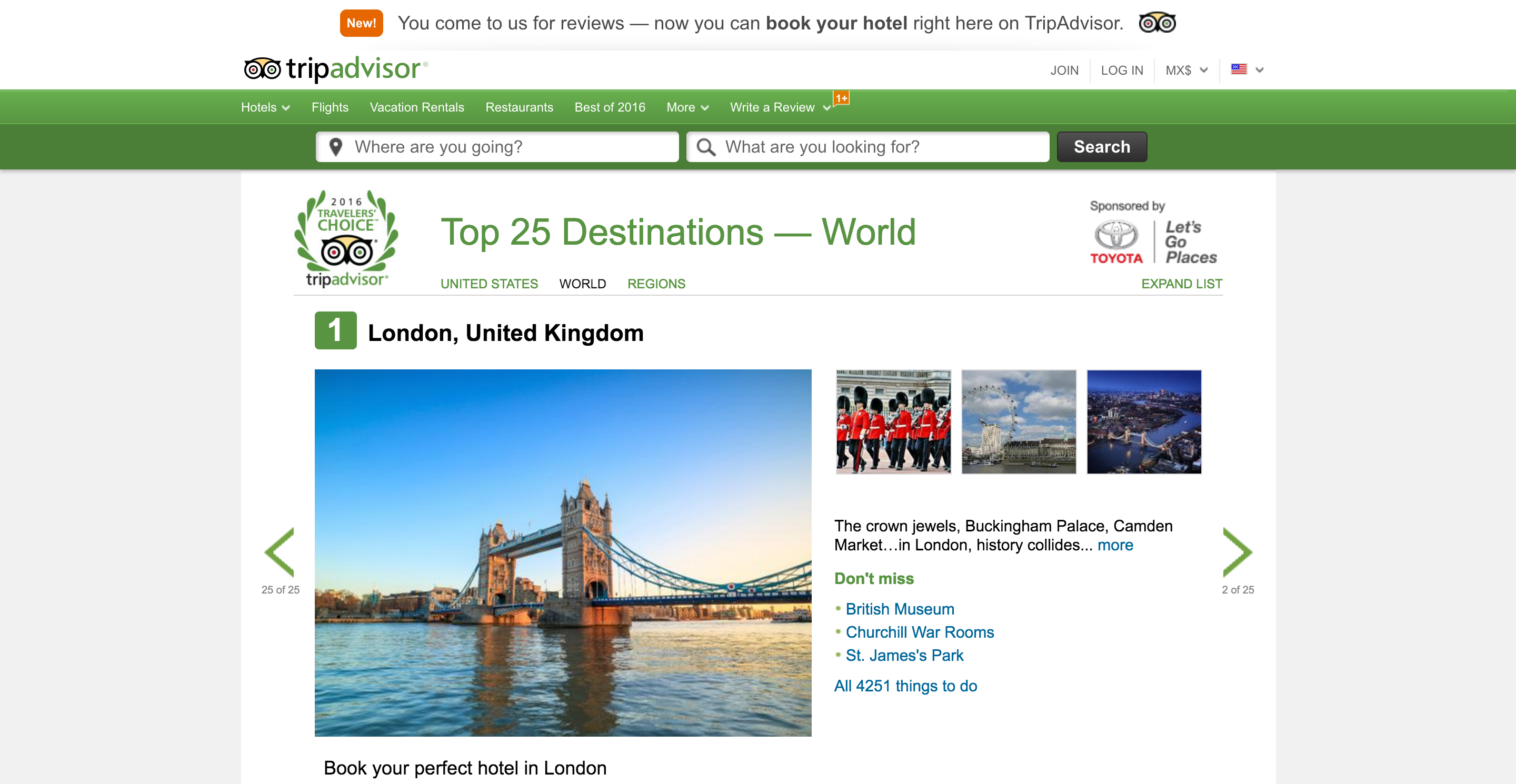 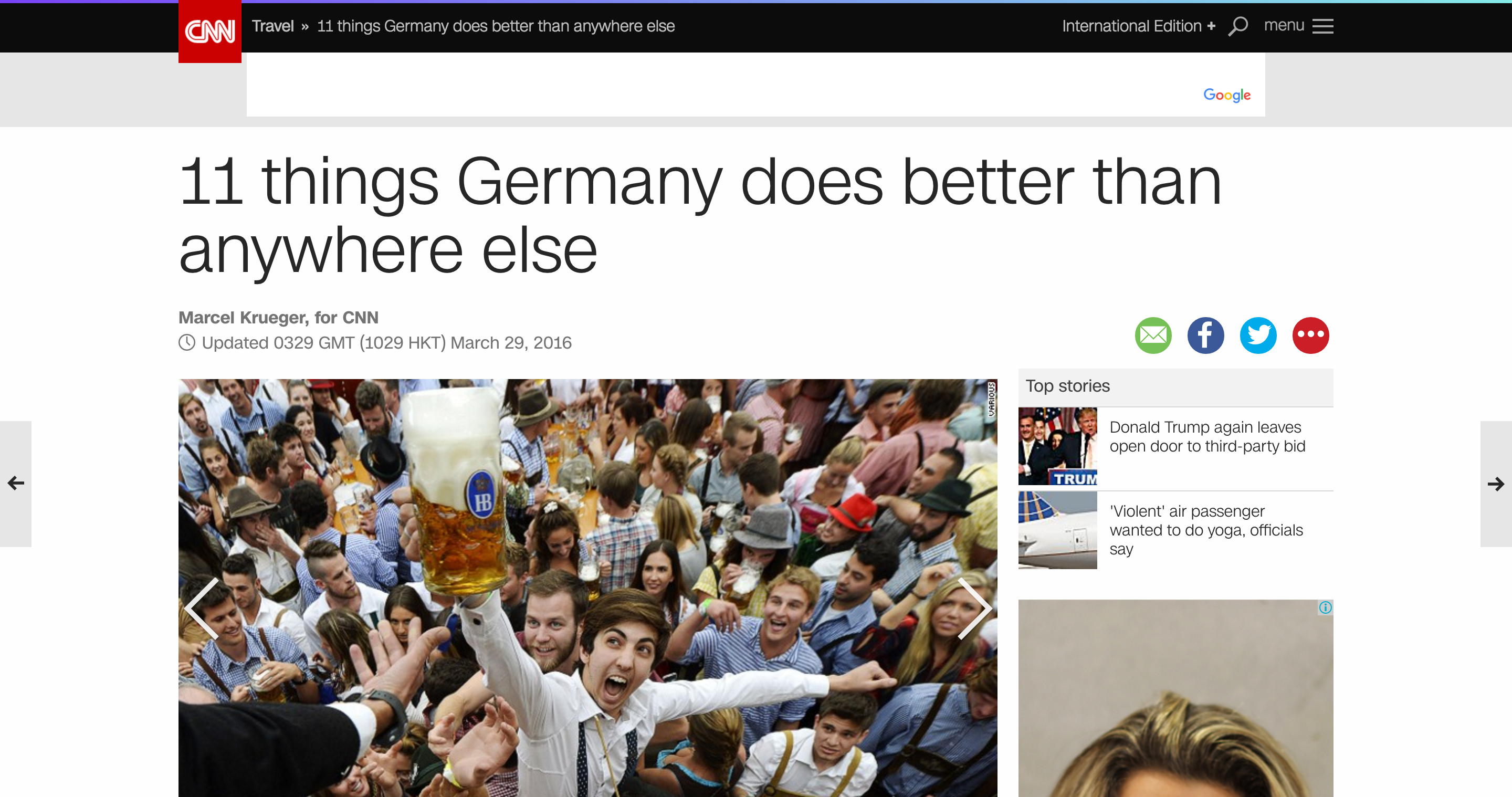 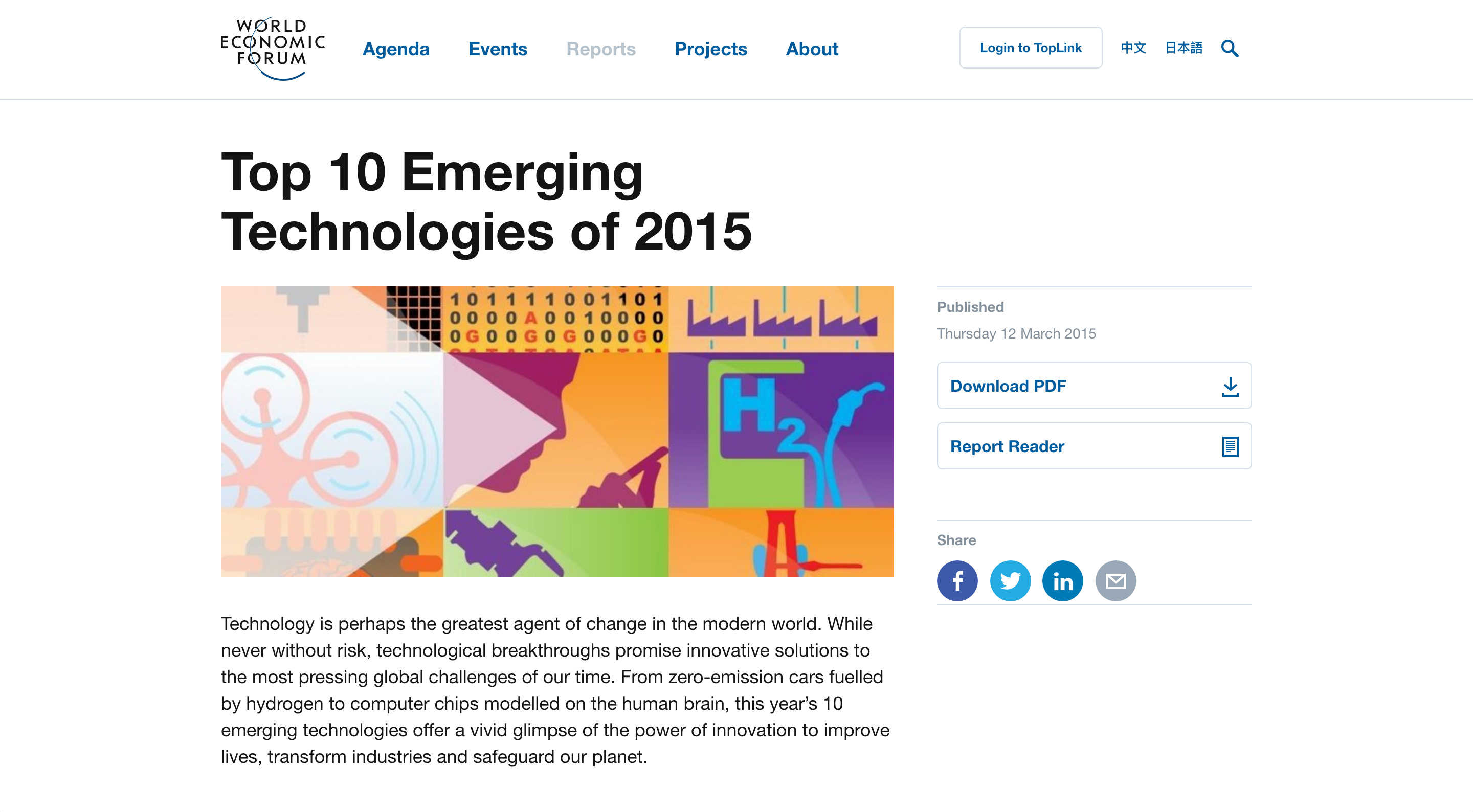 Присоединяйтесь к нам!
     @fiscaltrans


www.fiscaltransparency.net
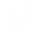 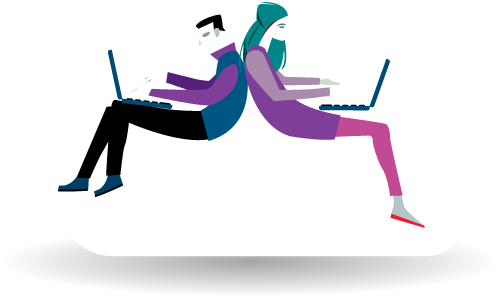 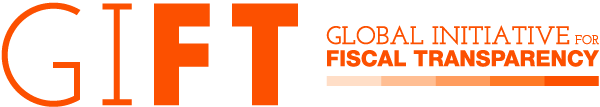